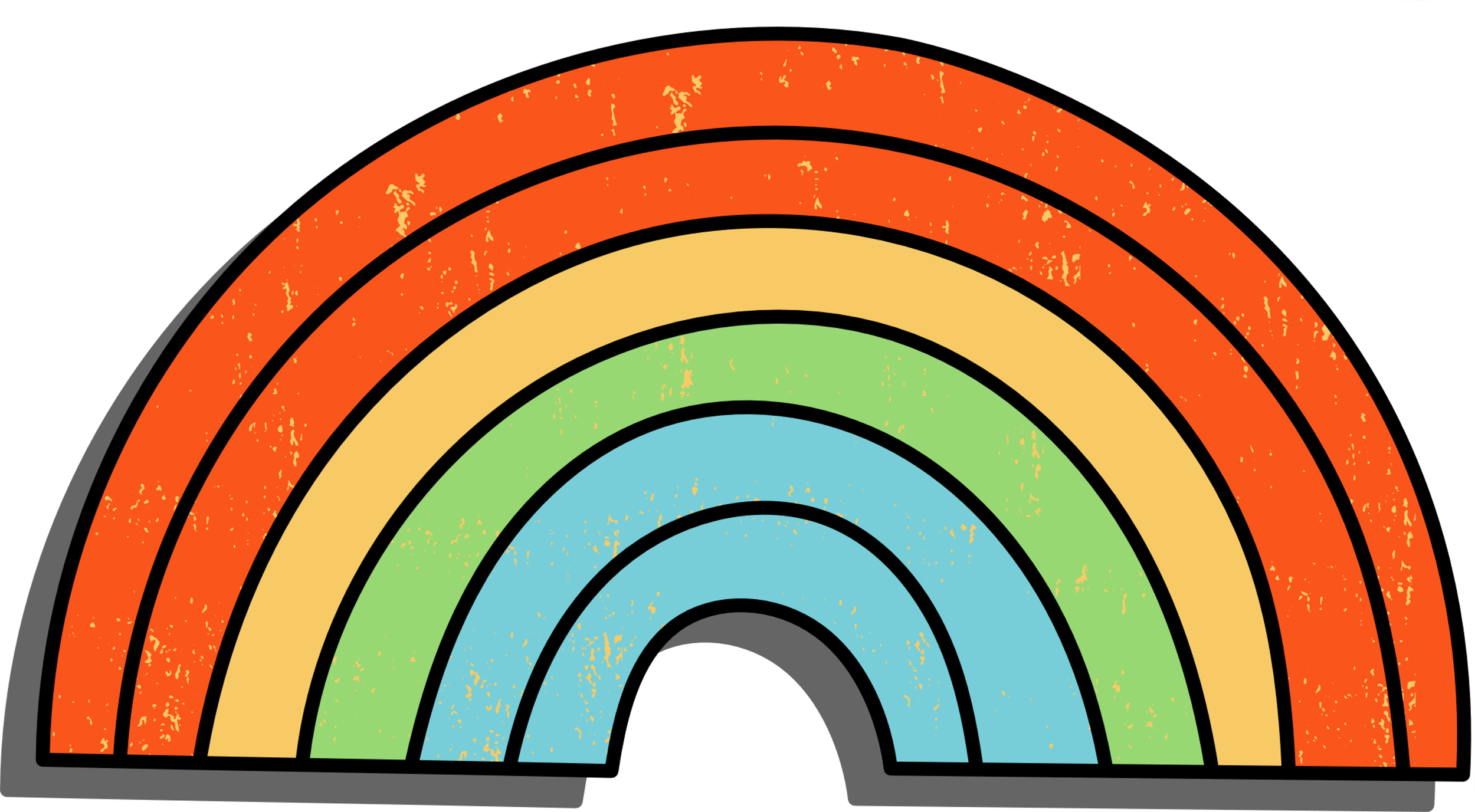 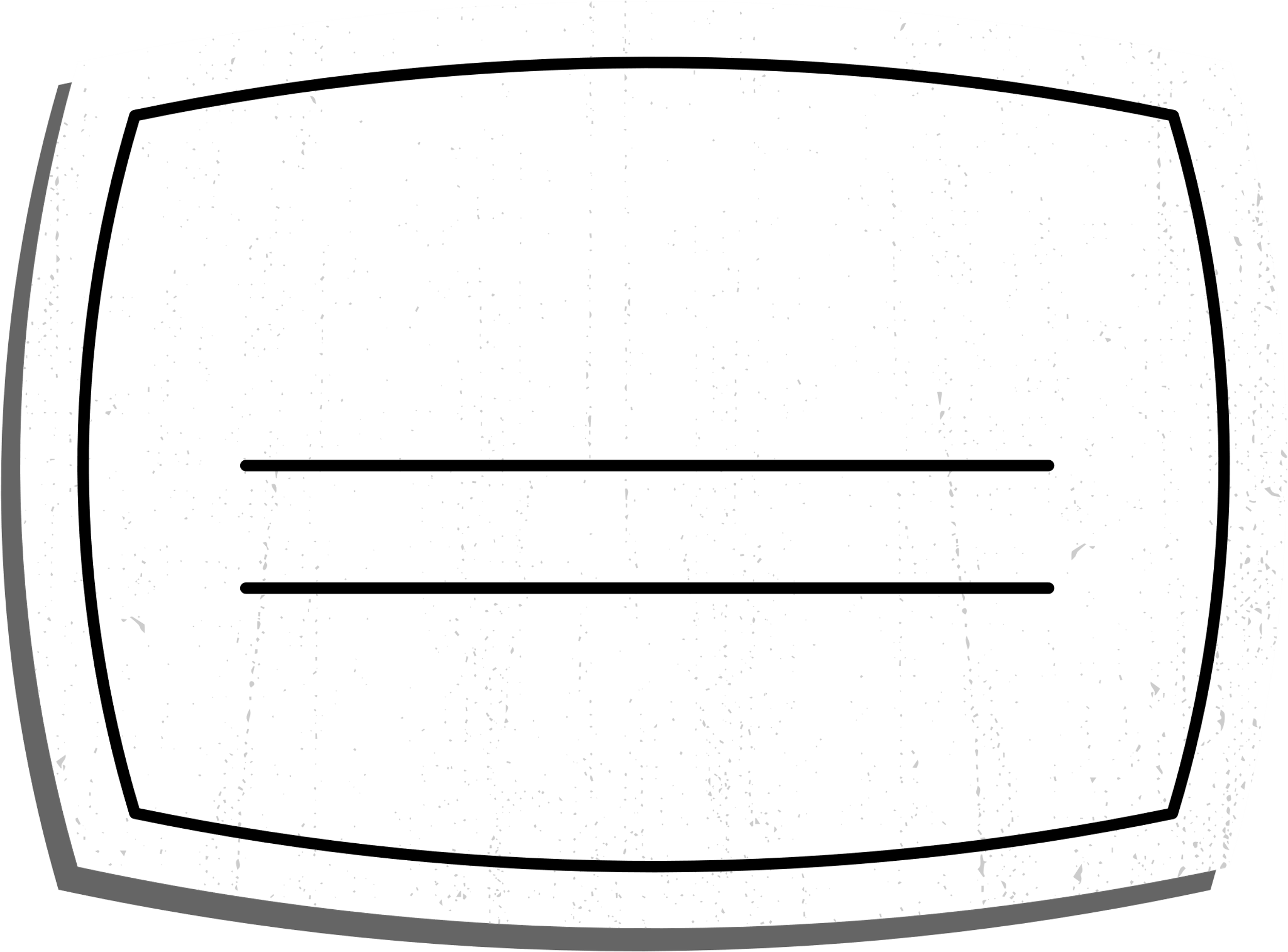 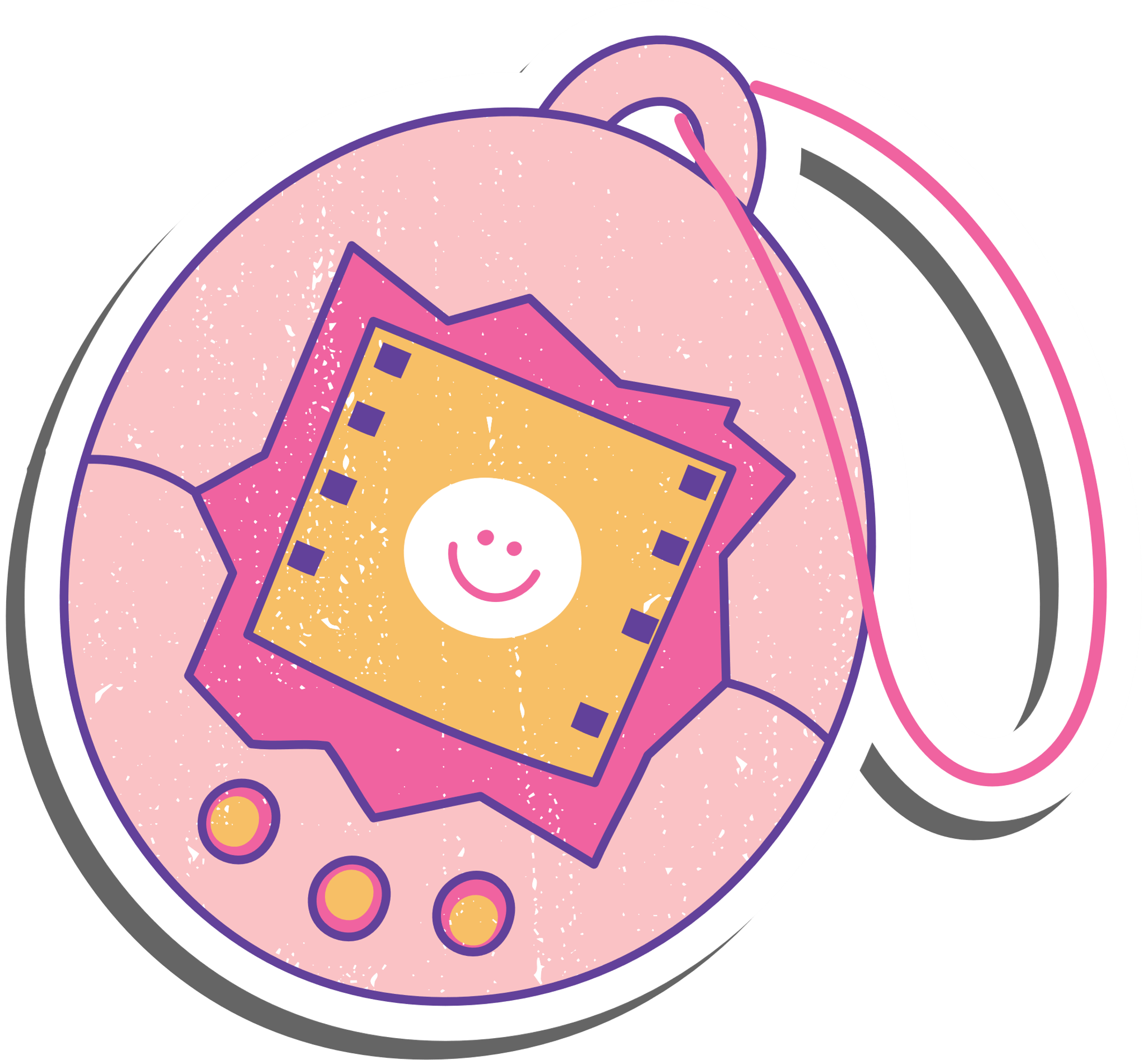 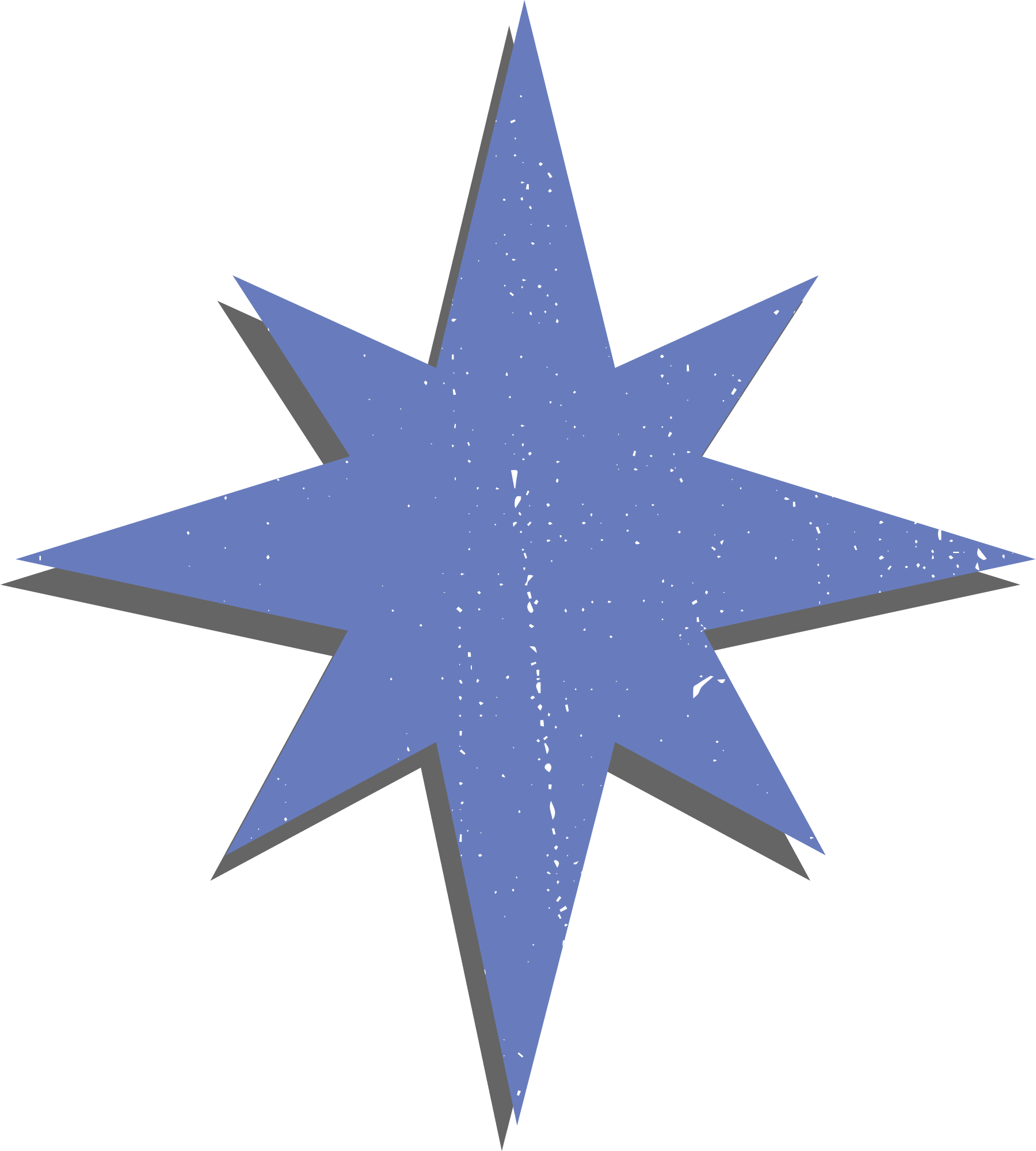 CHÀO MỪNG CÁC THẦY CÔ GIÁO TỚI DỰ GIỜ
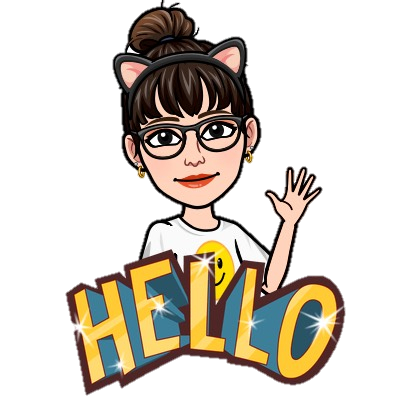 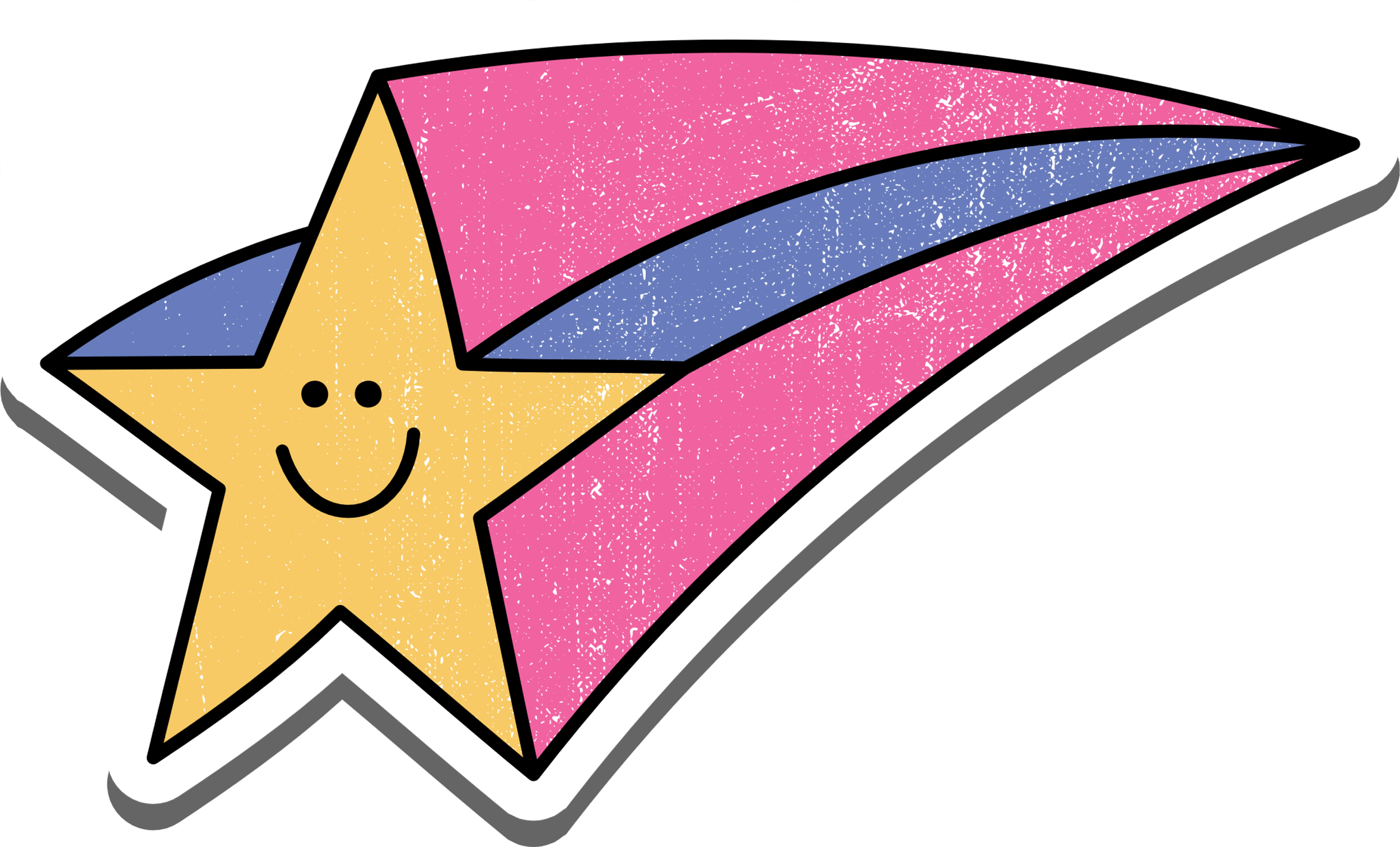 Lớp 5G – Giáo viên: Phạm Như Quỳnh
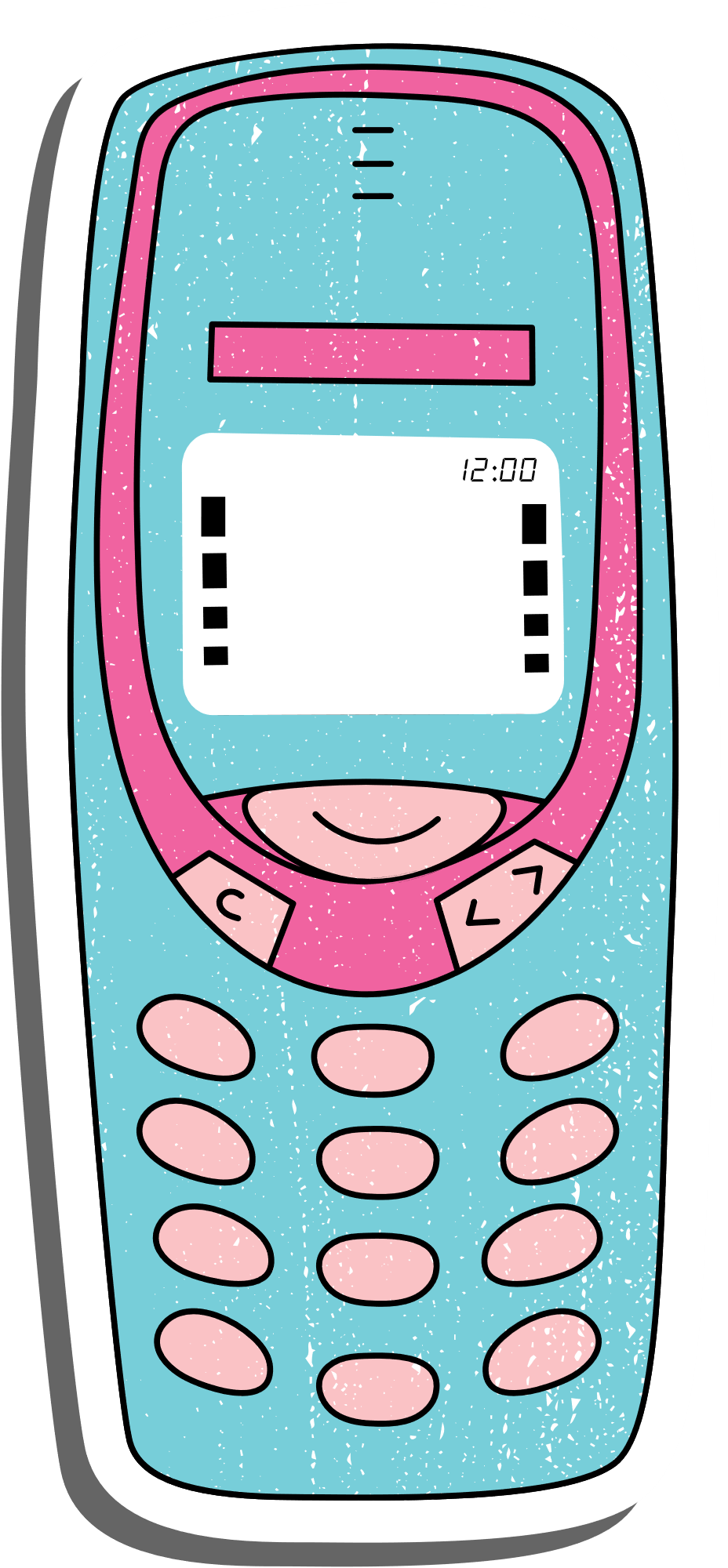 Ngày 24 tháng 10 năm 2024
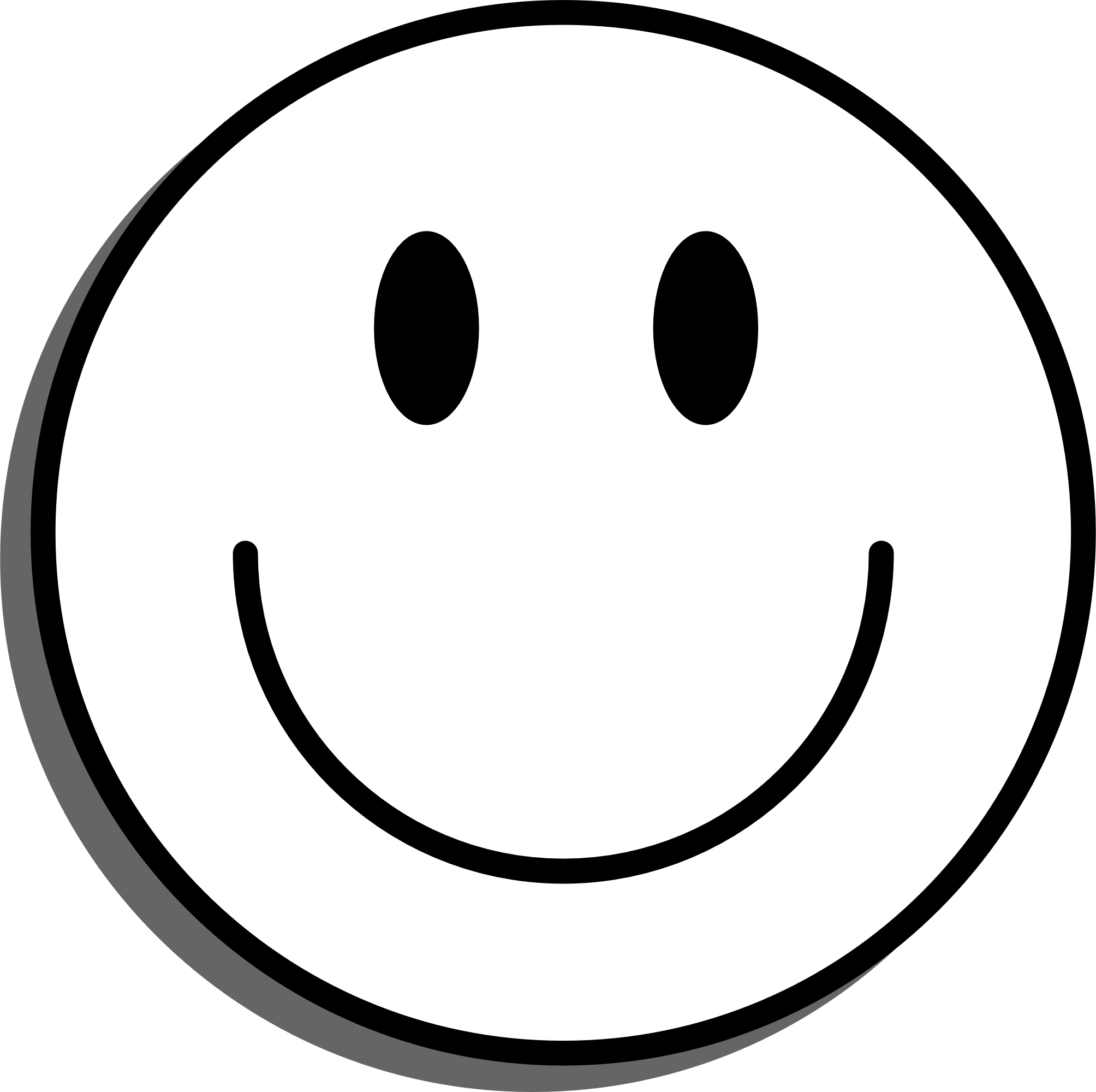 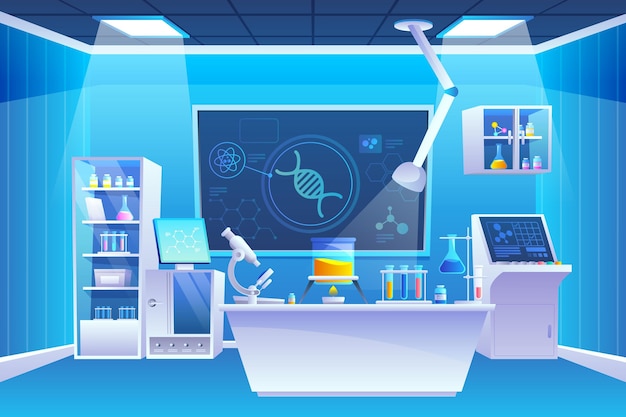 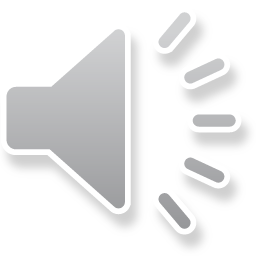 WARM UP
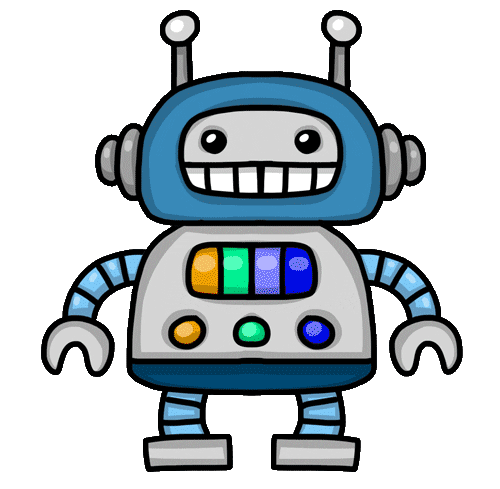 [Speaker Notes: Chào các em, anh là robot thông minh, a rất vui được đồng hành cùng các em trong tiết học ngày hôm này. Bây giờ, các em hãy cùng xem 1 đoạn clip để xem ngày hôm nay, anh đã gặp những đồ vật gì thú vị nhé!]
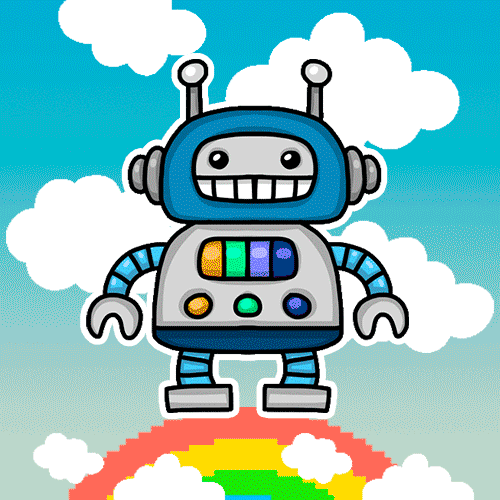 CHUYỀN BÓNG TIẾP SỨC
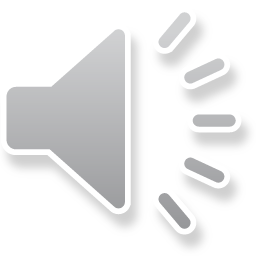 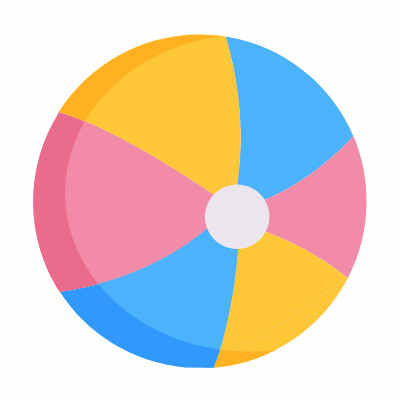 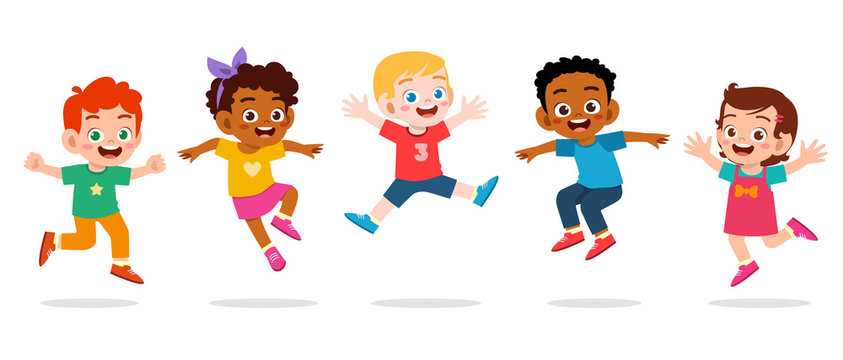 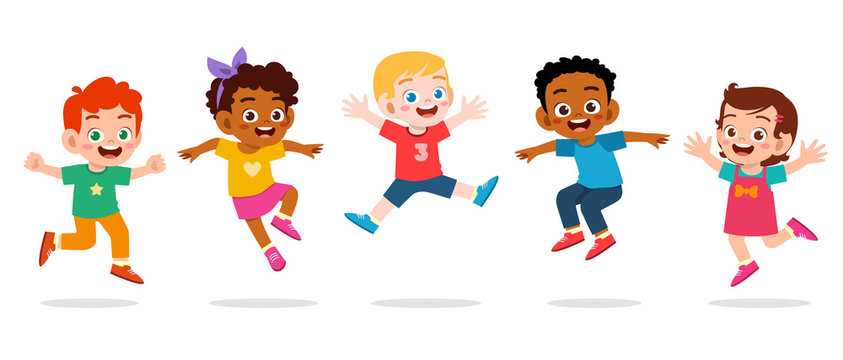 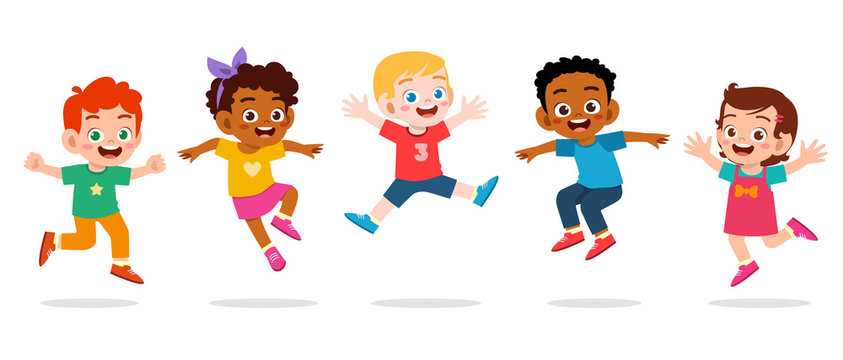 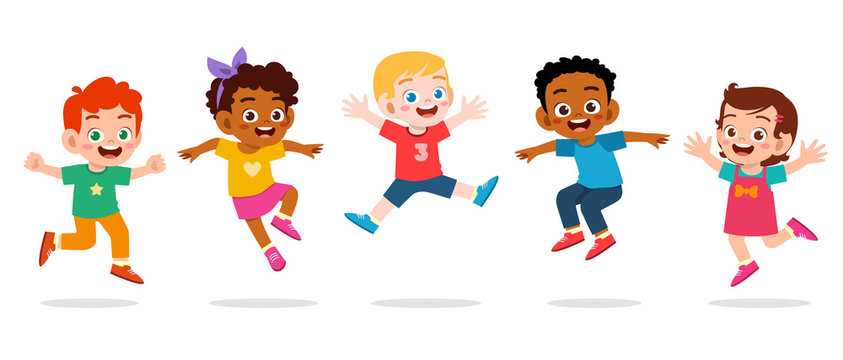 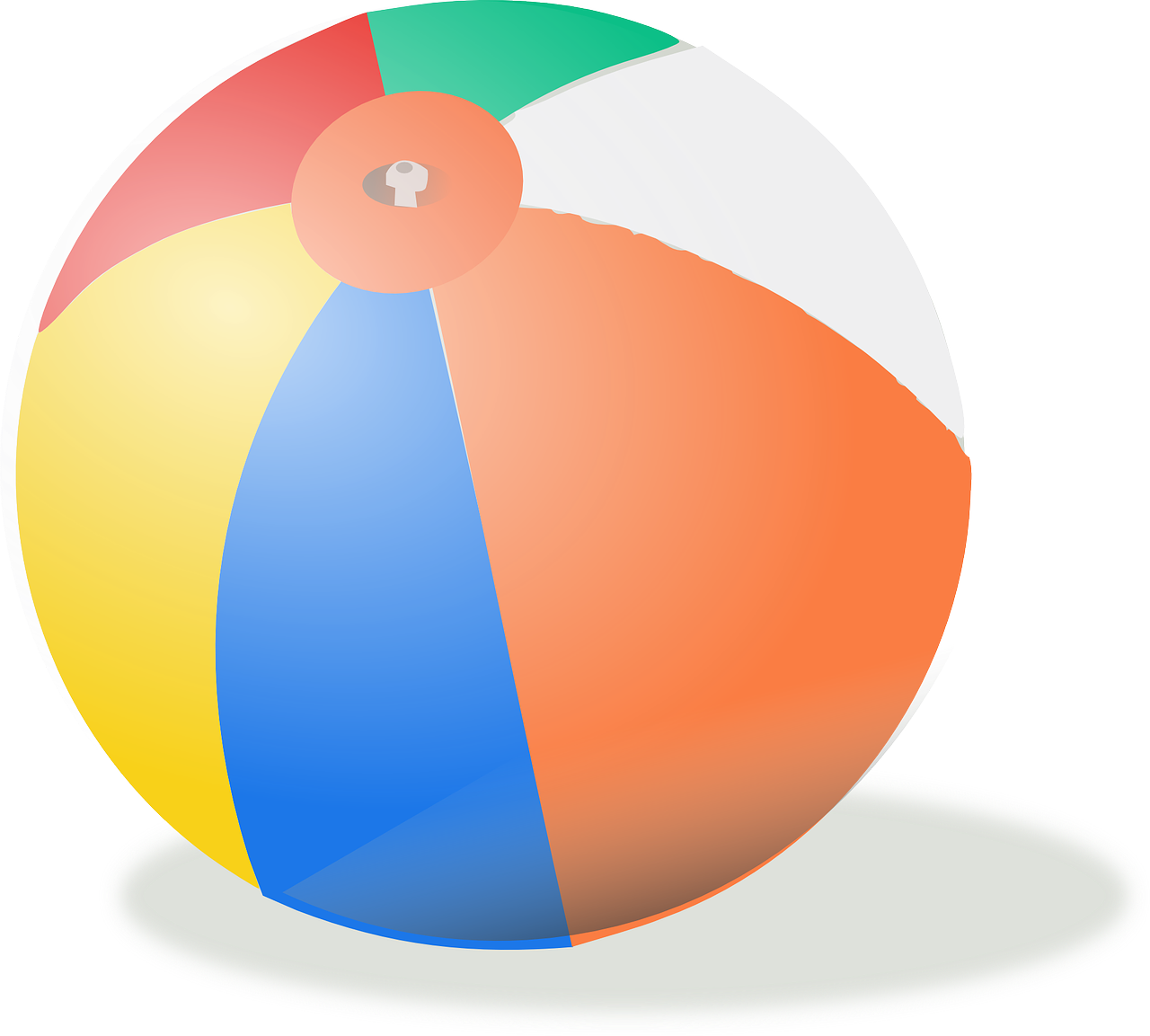 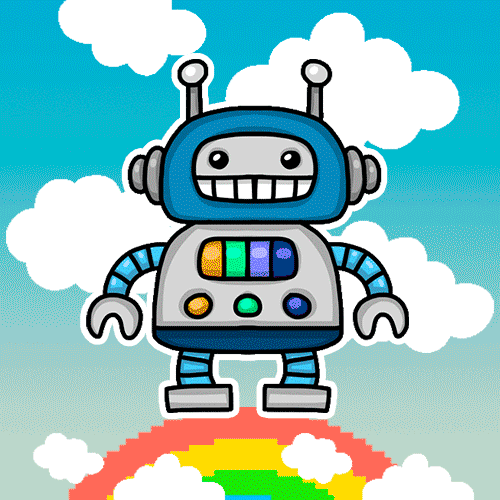 CHUYỀN BÓNG TIẾP SỨC
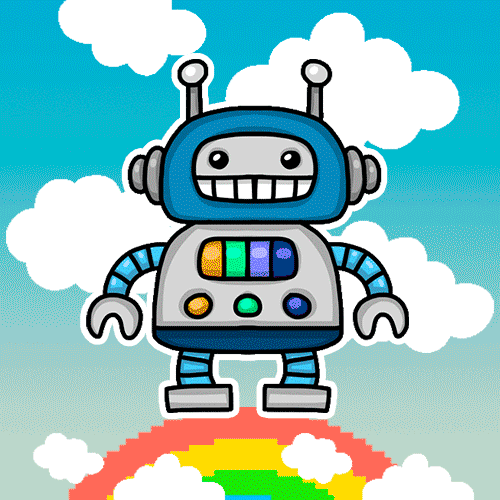 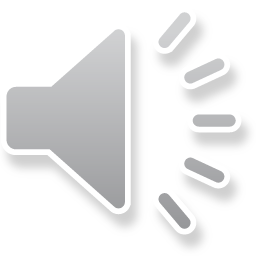 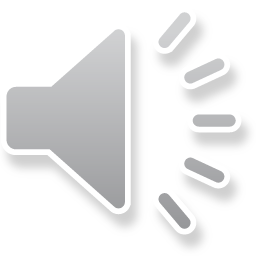 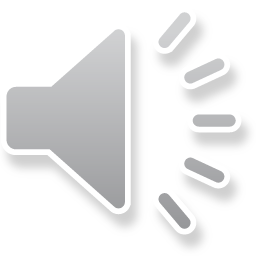 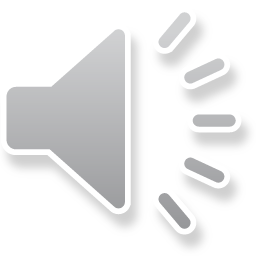 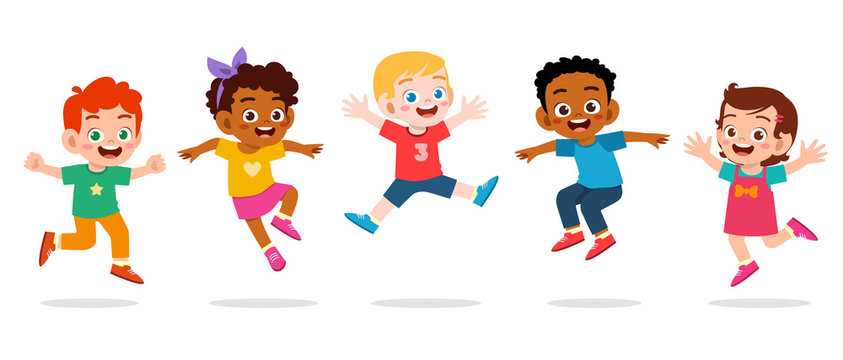 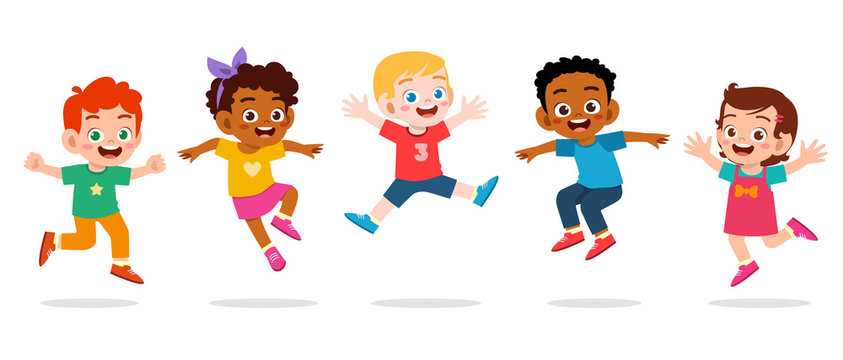 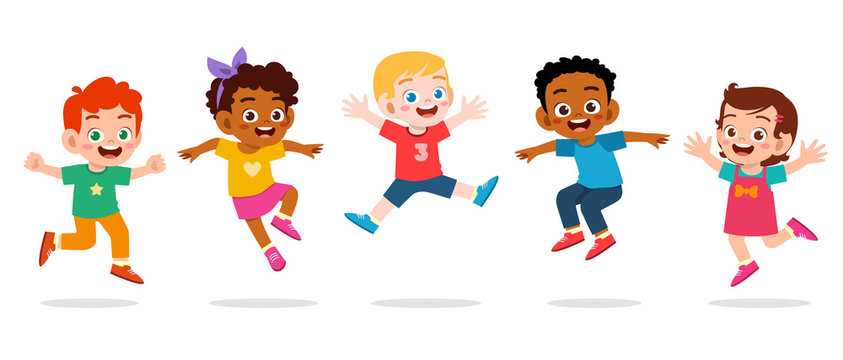 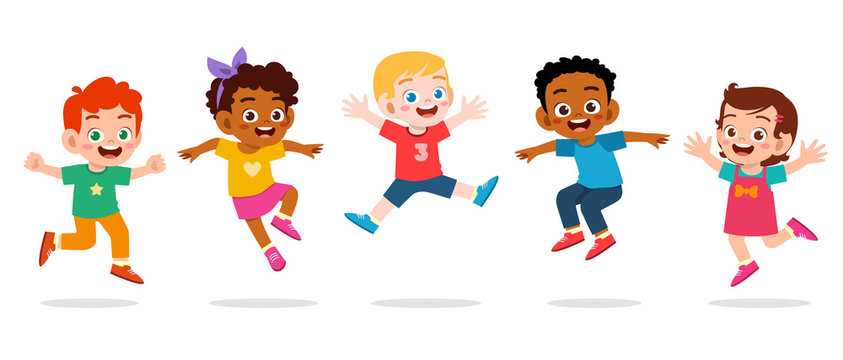 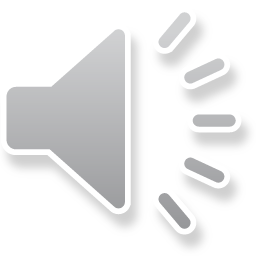 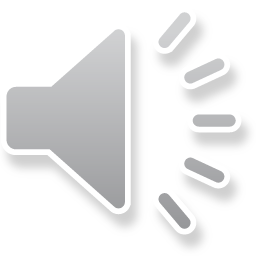 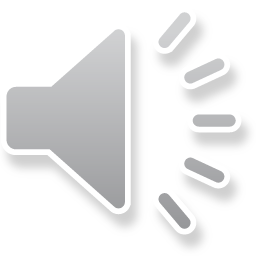 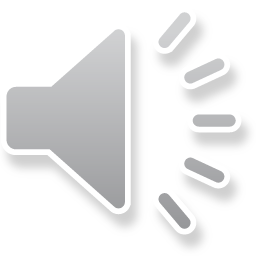 m2
cm2
mm2
dm2
ha
km2
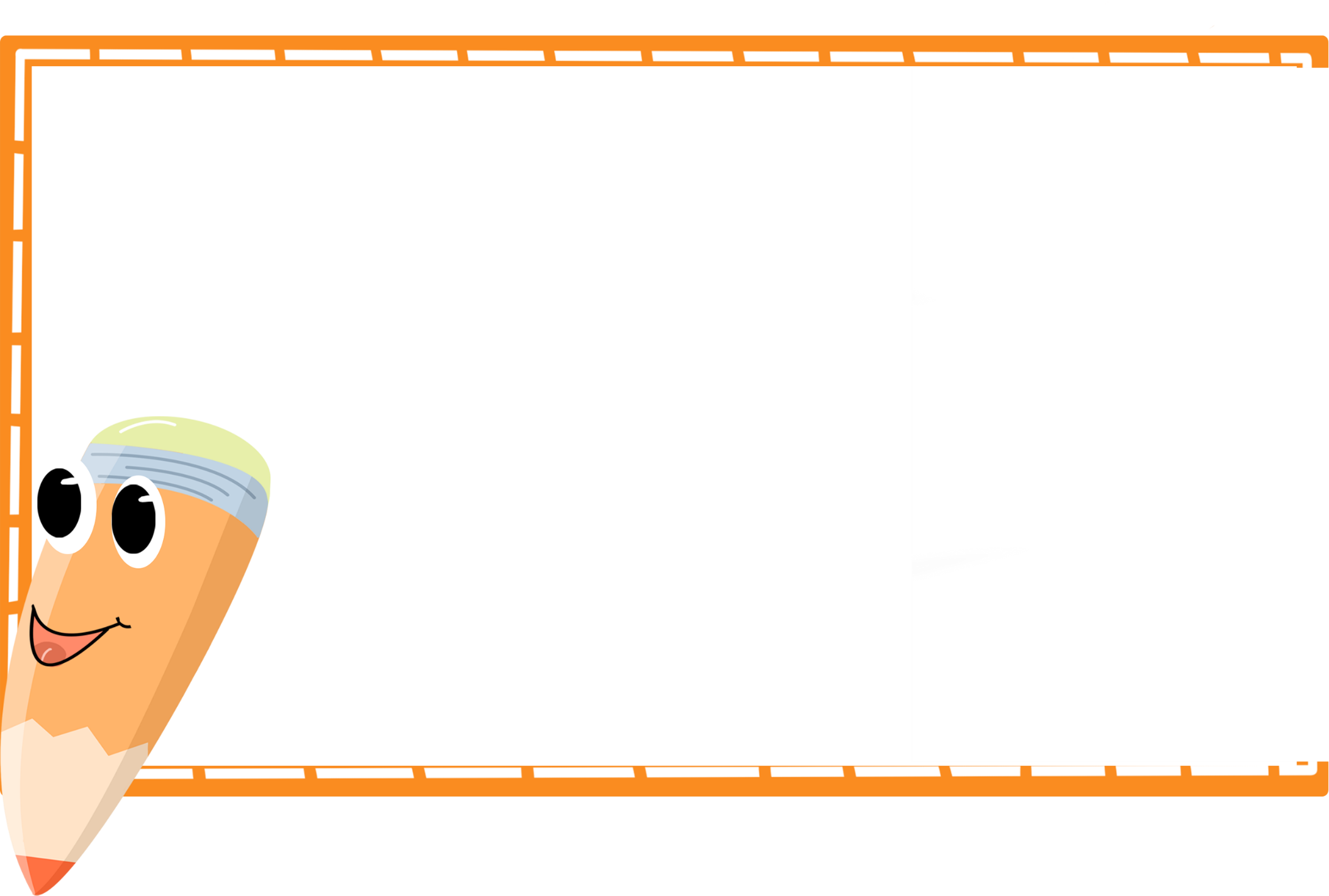 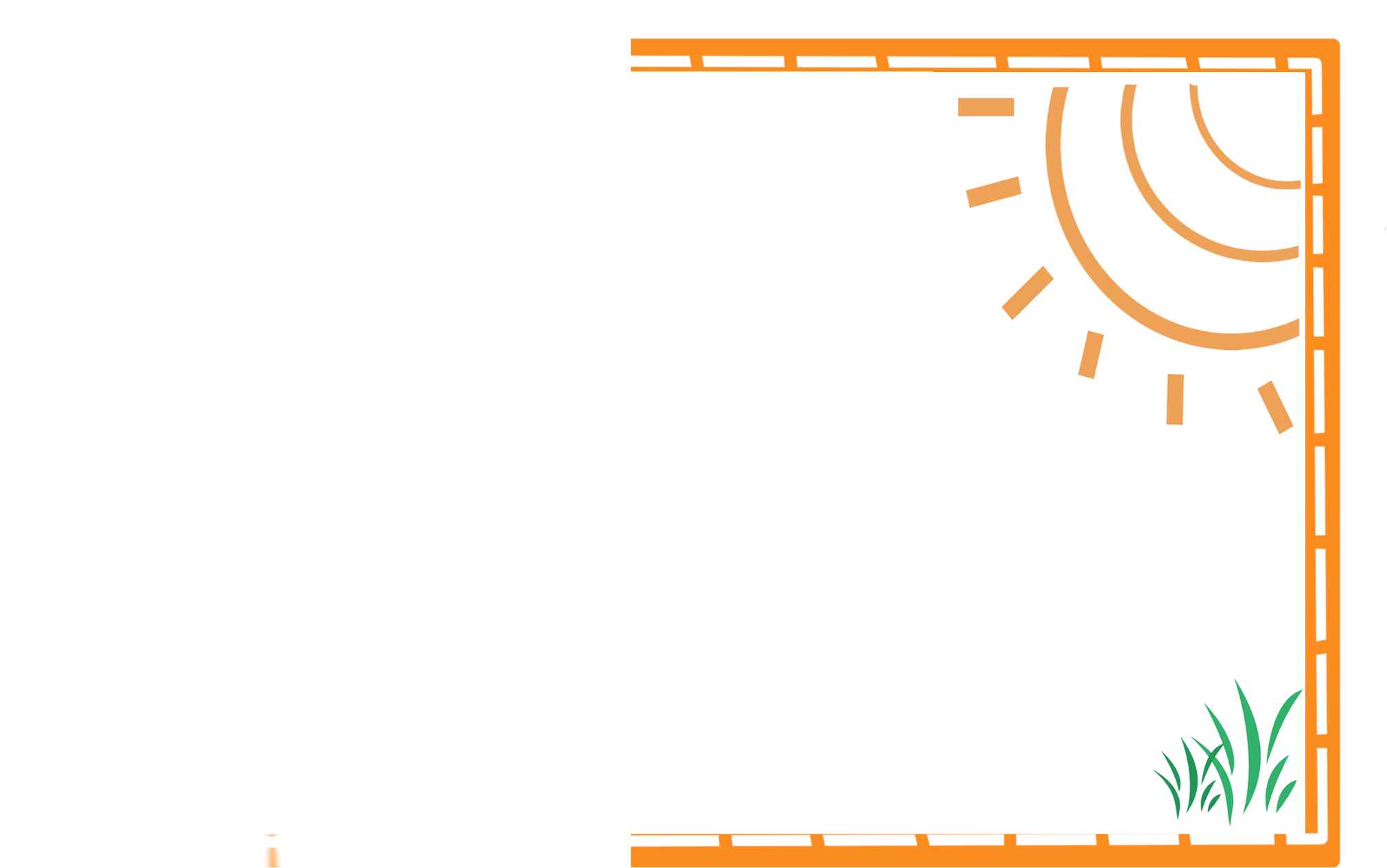 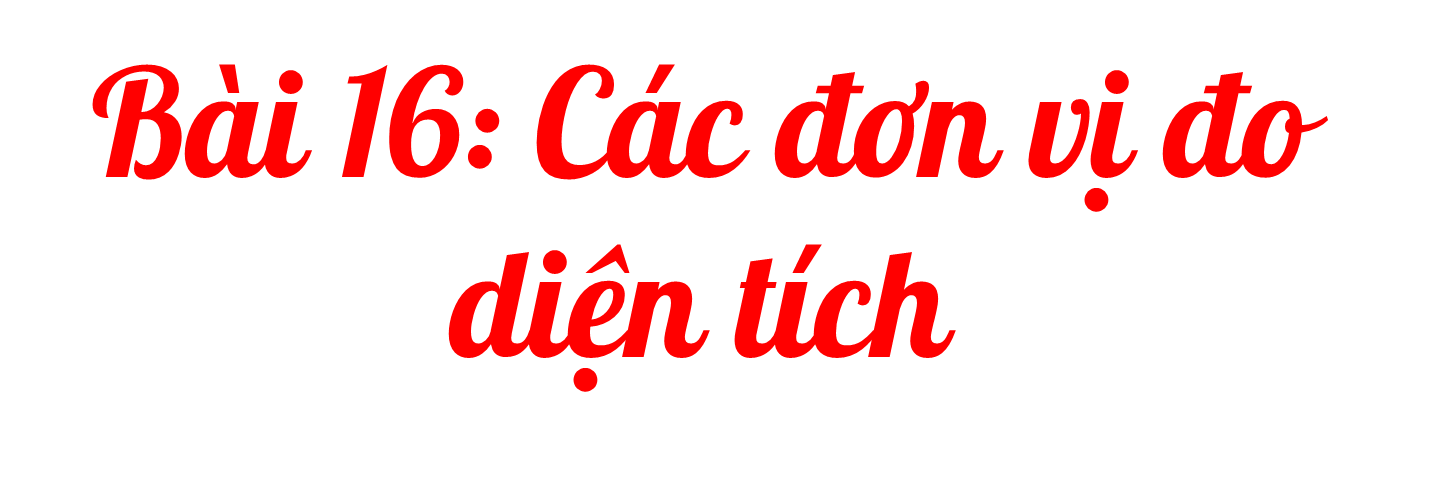 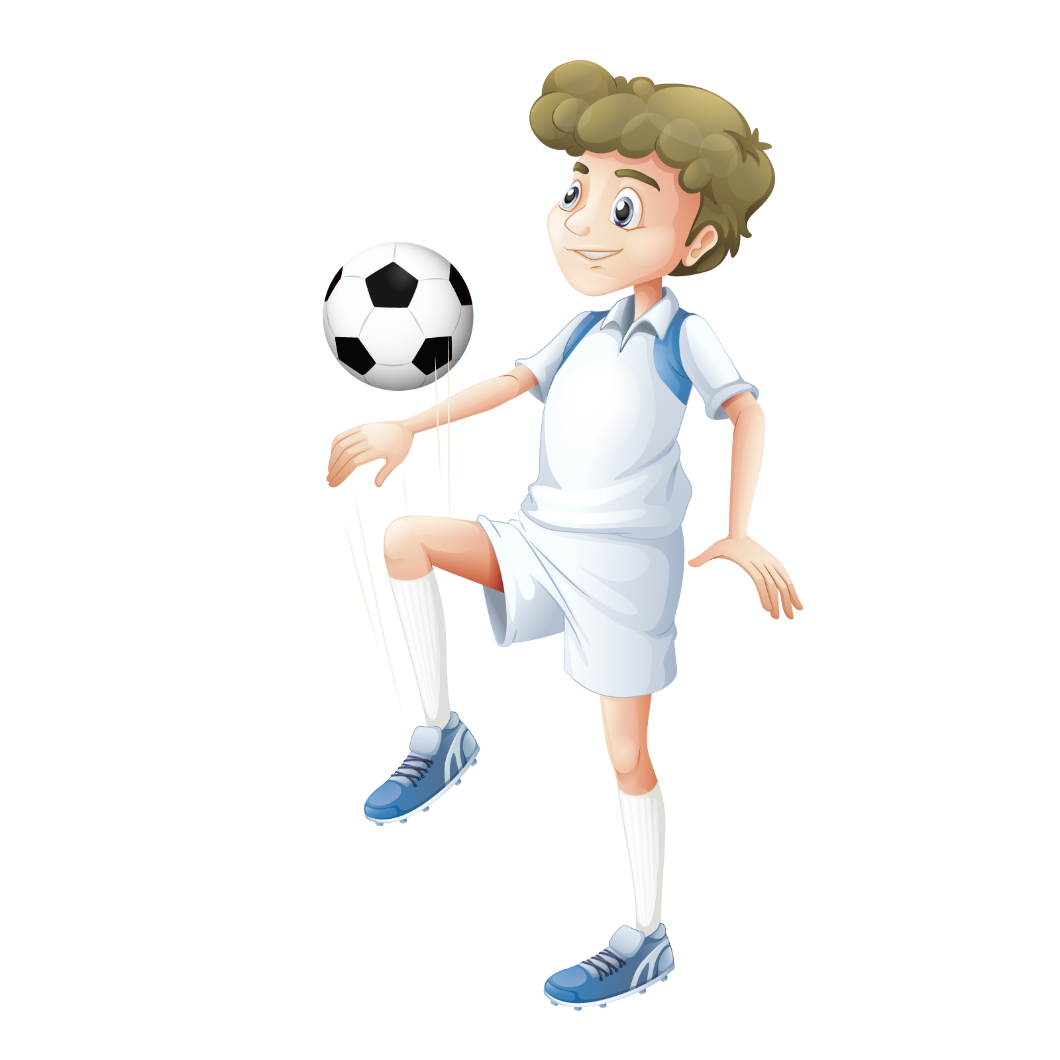 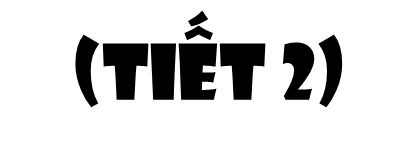 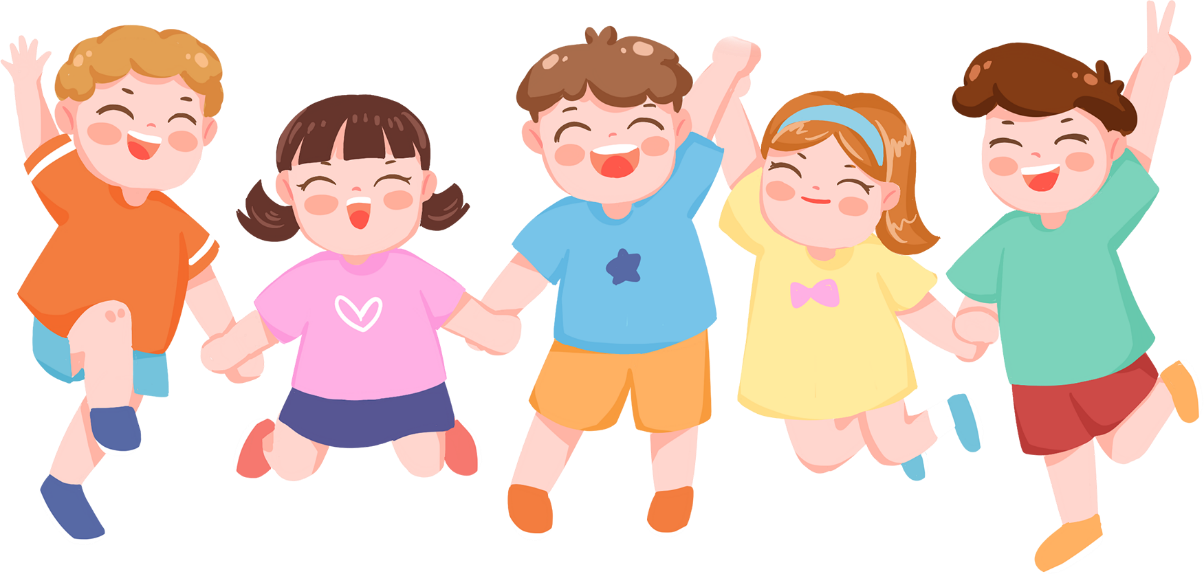 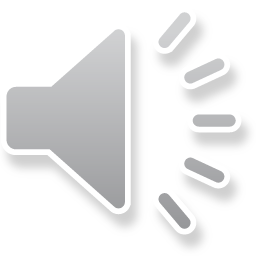 - Củng cố kiến thức và thực hiện được việc chuyển đổi một số đơn vị đo diện tích đã học.
- Giải quyết các bài toán ứng dụng thực tế có liên quan tới diện tích.
- Nâng cao năng lực toán học và hợp tác tích cực.
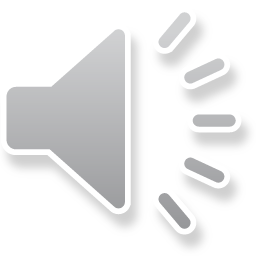 MỤC TIÊU
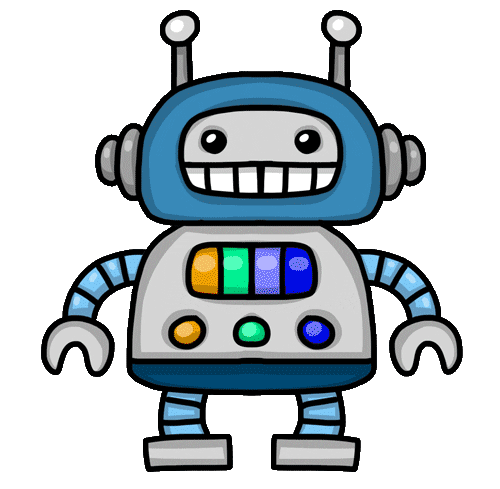 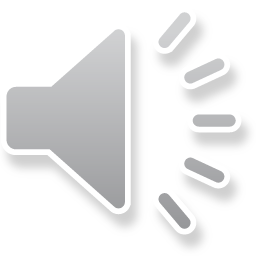 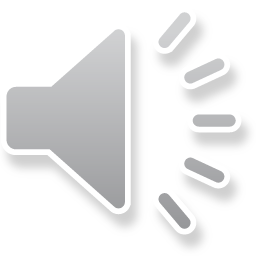 TỔ 1
TỔ 2
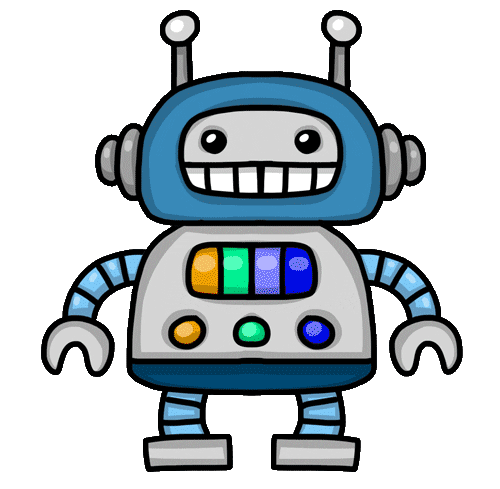 TỔ 3
TỔ 4
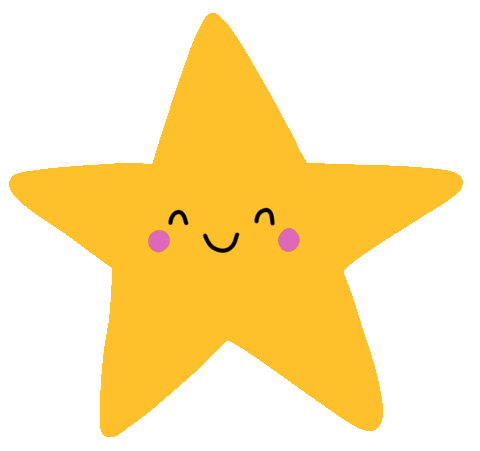 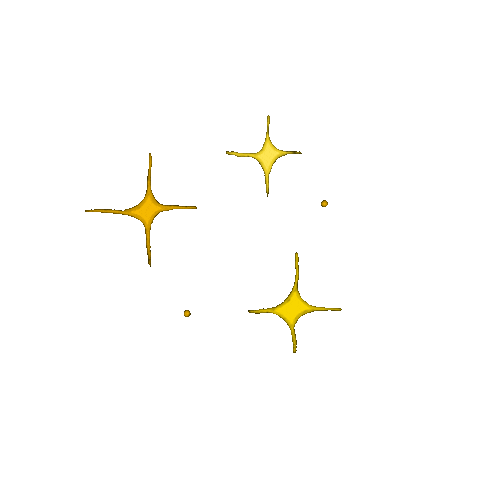 Cuộc thi Đường lên đỉnh Olympia phiên bản 5G TH Trung Tự
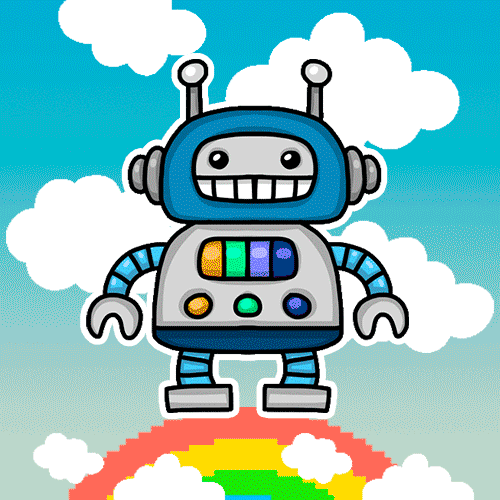 1
Chọn số đo phù hợp với diện tích của mỗi đồ vật, địa danh dưới đây.
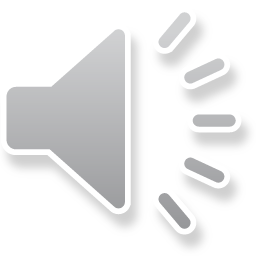 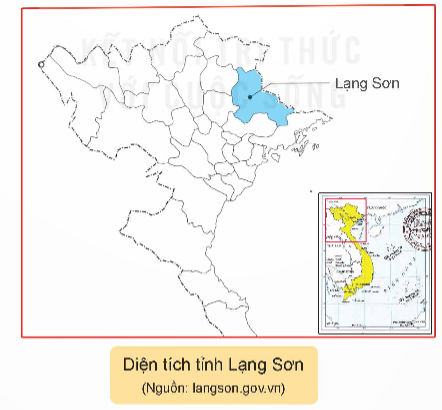 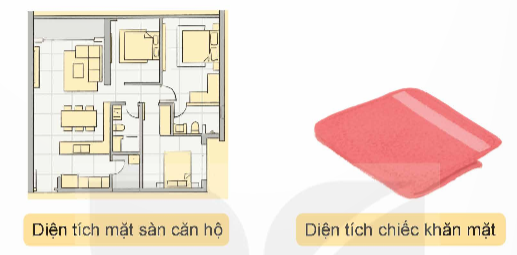 THẢO LUẬN
NHÓM ĐÔI
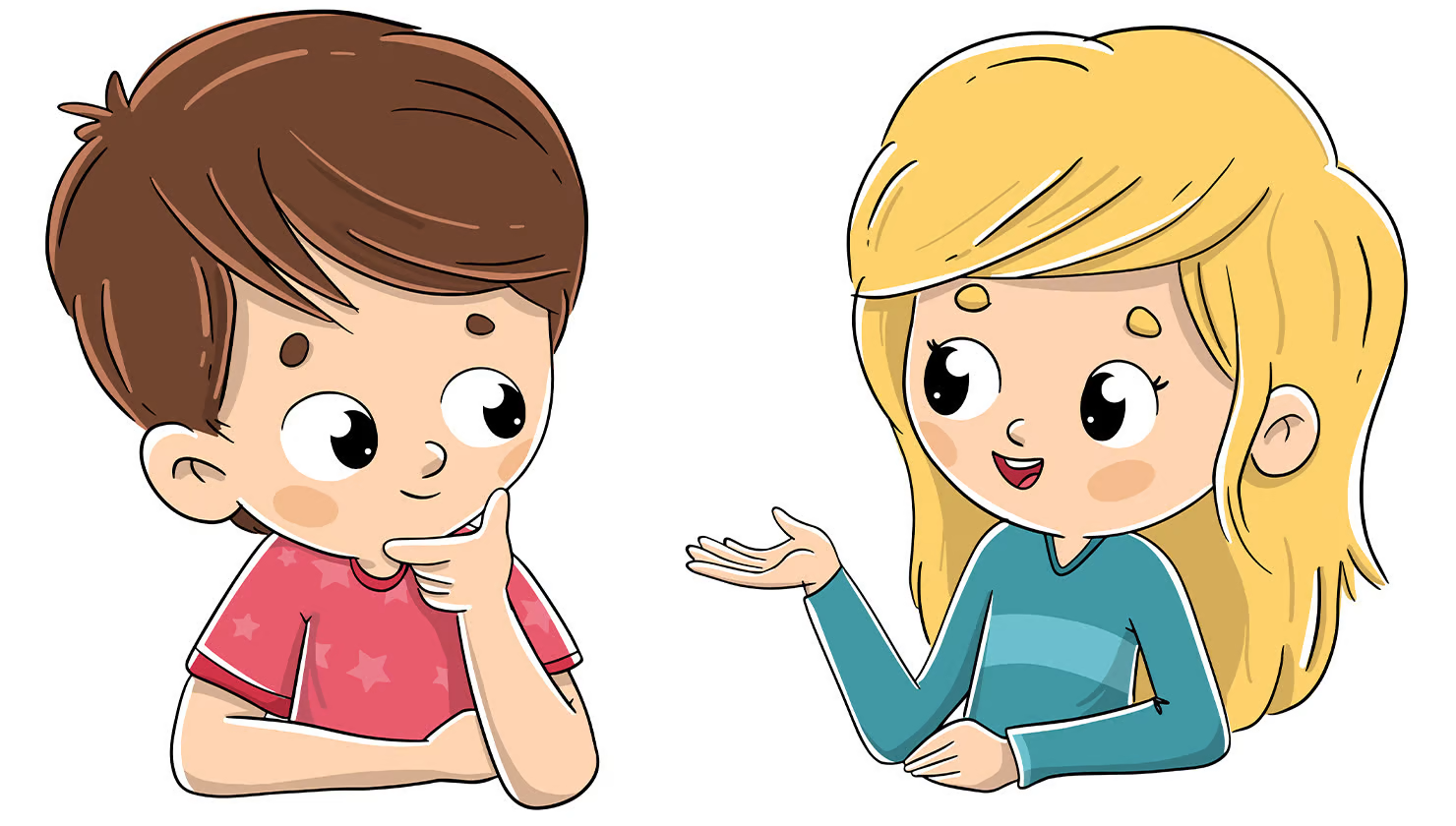 8 310 km2
225 cm2
94 m2
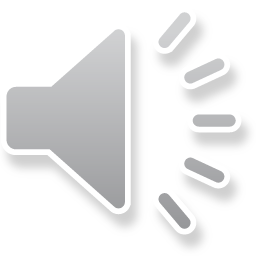 1
Chọn số đo phù hợp với diện tích của mỗi đồ vật, địa danh dưới đây.
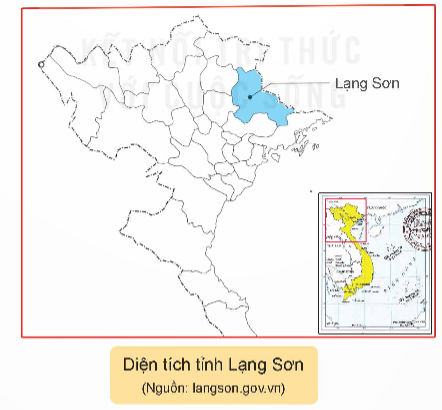 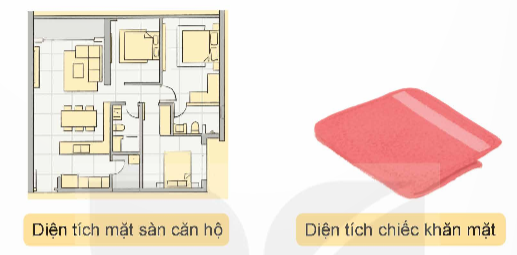 8 310 km2
225 cm2
94 m2
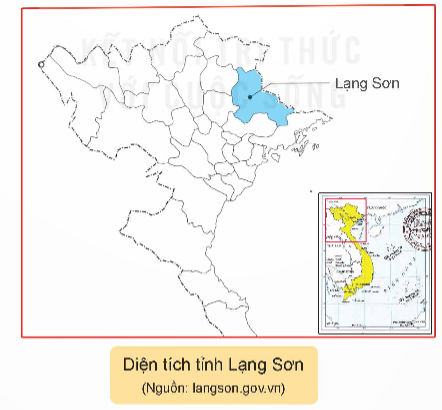 Hà Nội
3358,6
km2
[Speaker Notes: Bây giờ, chúng ta hãy cùng đến với vòng thi thứ 2 nhé!]
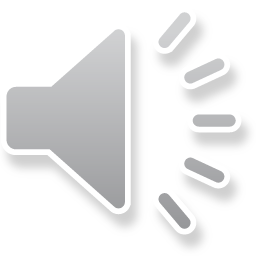 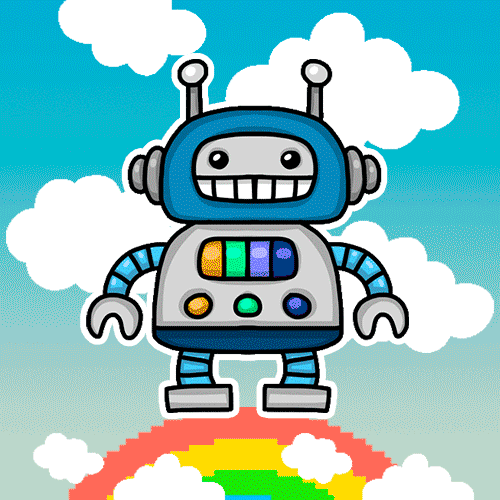 Số?
2
?
30 dm2  =               m2
b) 3m2  7dm2   =              m2
?
?
271 mm2 =              dm2
8 cm2 10 mm2 =             cm2
?
?
54 m2   =               ha
?
12 km2 50 ha=                 km2
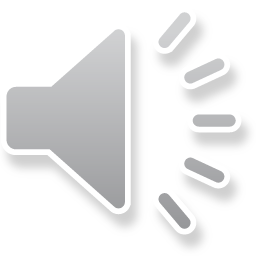 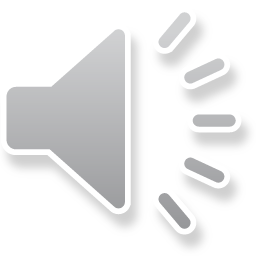 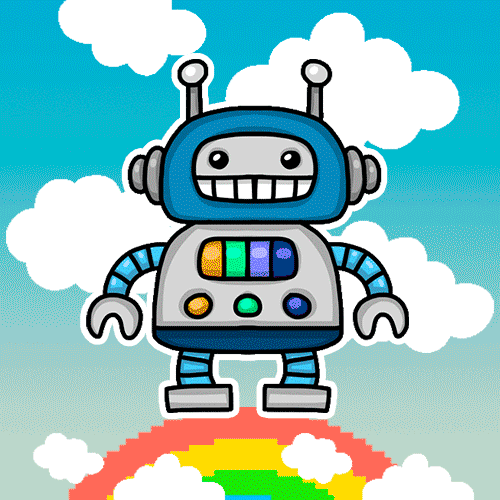 TIẾP SỨC
ĐỘI 1 
Tổ 1 + 2
ĐỘI 2 
Tổ 3 + 4
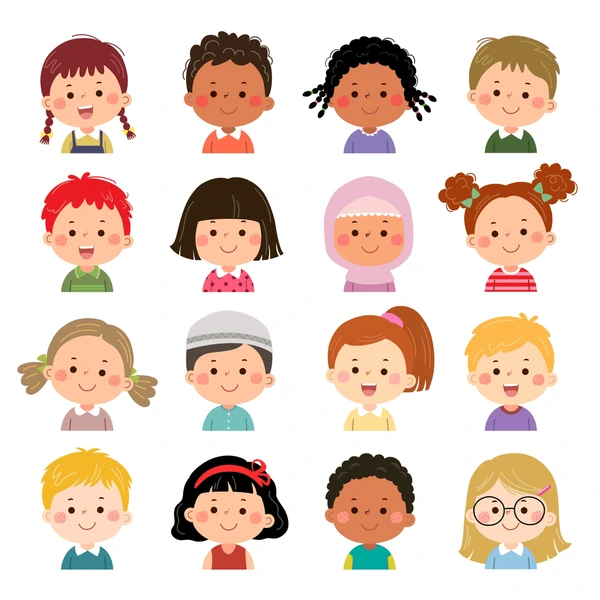 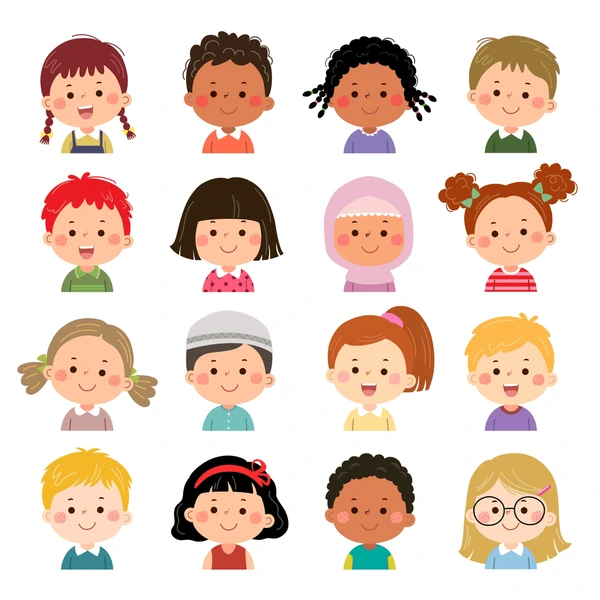 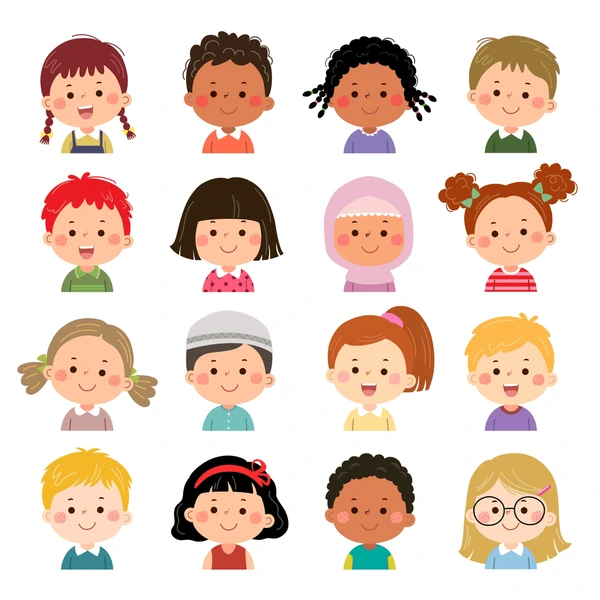 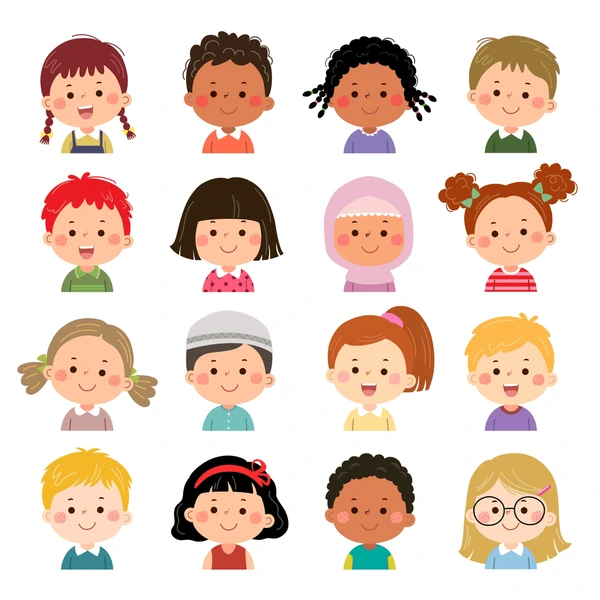 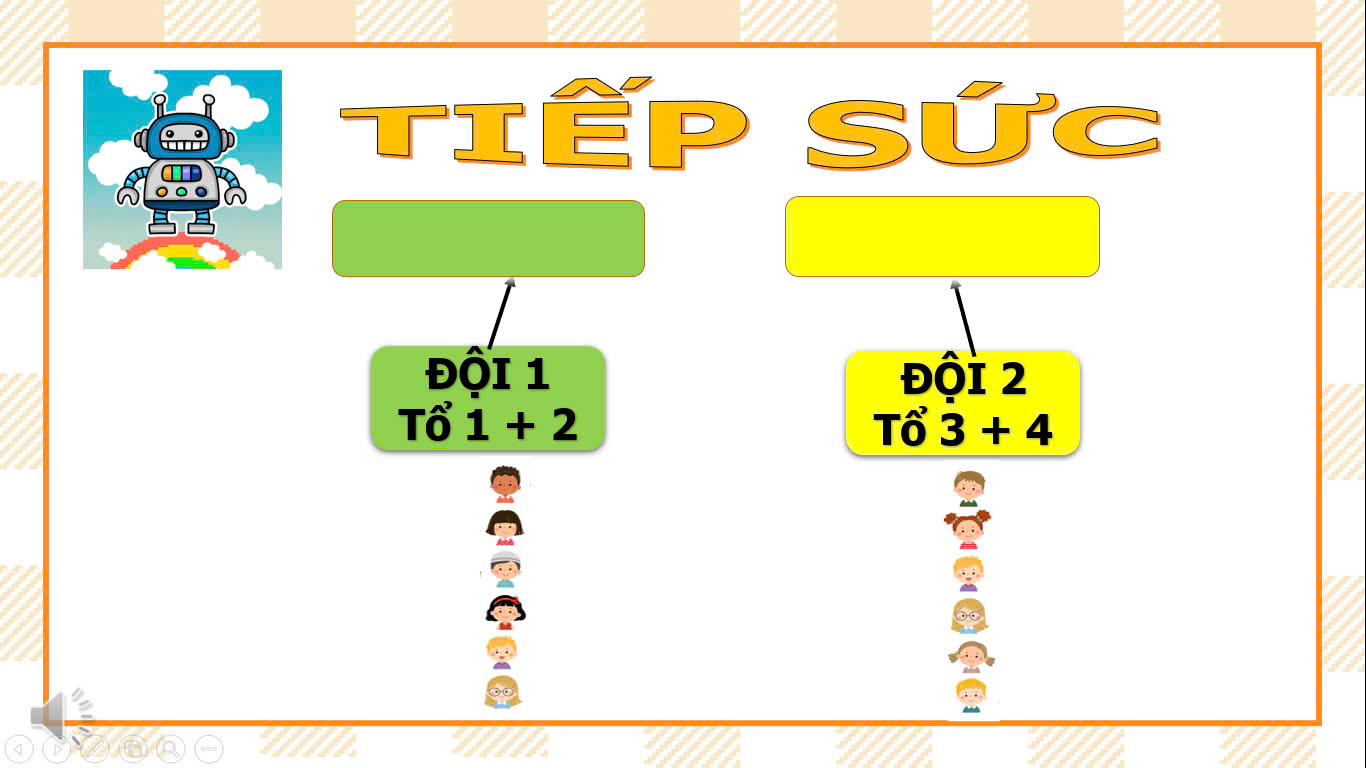 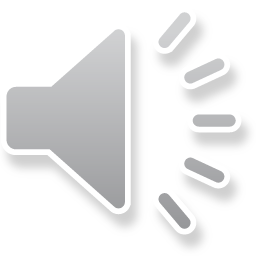 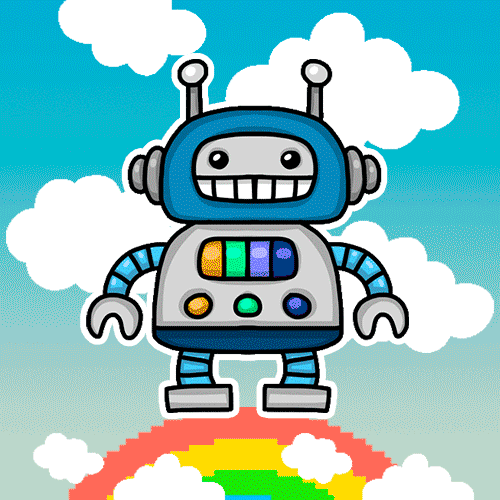 Số?
2
?
30 dm2  =               m2
b) 3m2  7dm2   =              m2
?
?
271 mm2 =              dm2
8 cm2 10 mm2 =             cm2
?
?
54 m2   =               ha
?
12 km2 50 ha=                 km2
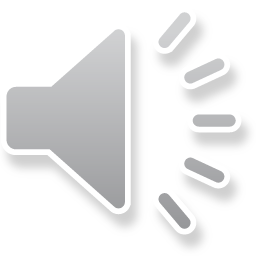 2
Số?
30 dm2      =    0,3       m2
b) 3m2  7dm2        =  3,07  m2
271 mm2 =  0,0271 dm2
8 cm2 10 mm2 =  8,1   cm2
12 km2 50 ha  =  12,5     km2
54 m2          =  0,0054  ha
54 m2
= 0,0054  ha ;
=12,5 km2
12km250 ha
B1
B2
B2
B1
3
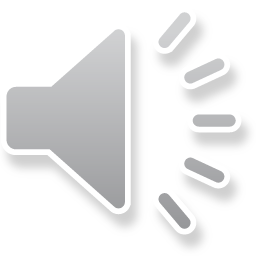 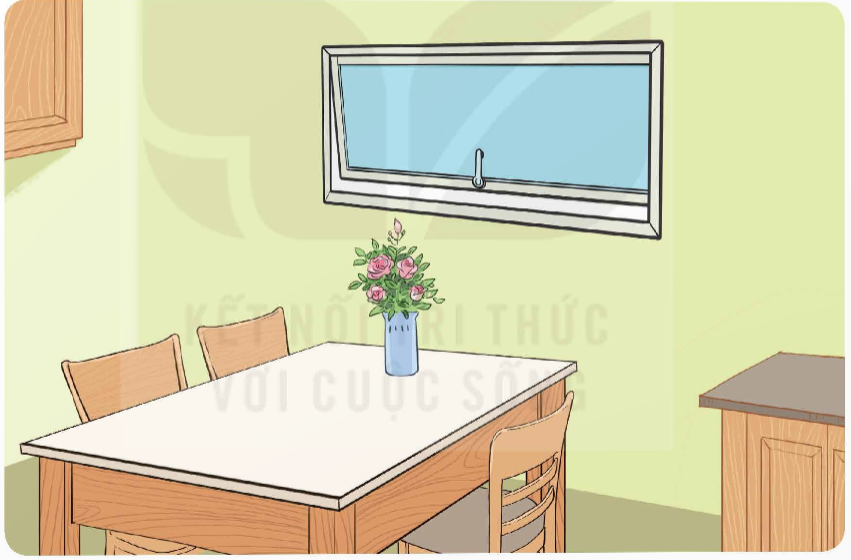 [Speaker Notes: Chúng ta cùng đến với phần thi cuối cùng.]
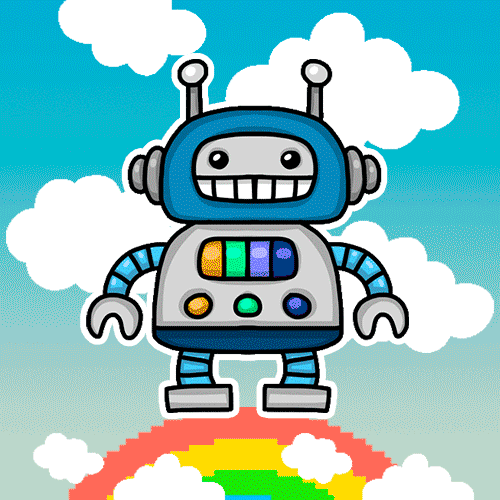 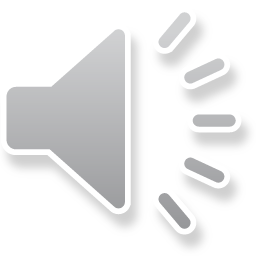 4
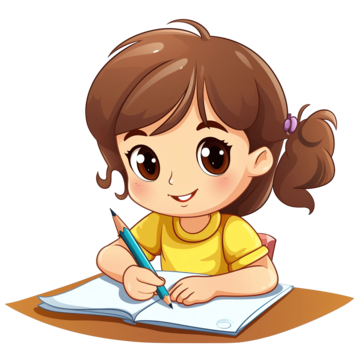 Cách 2
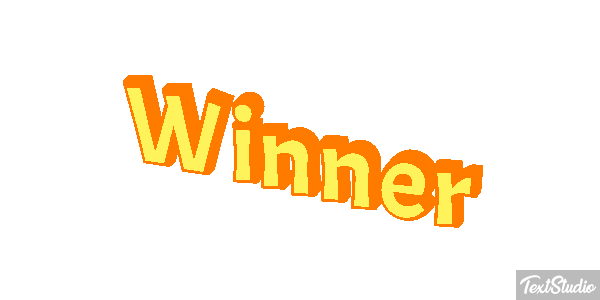 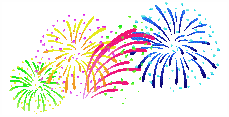 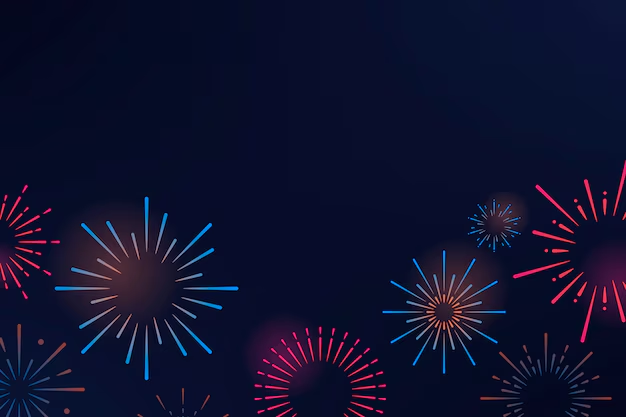 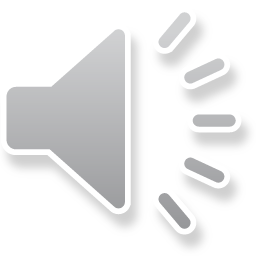 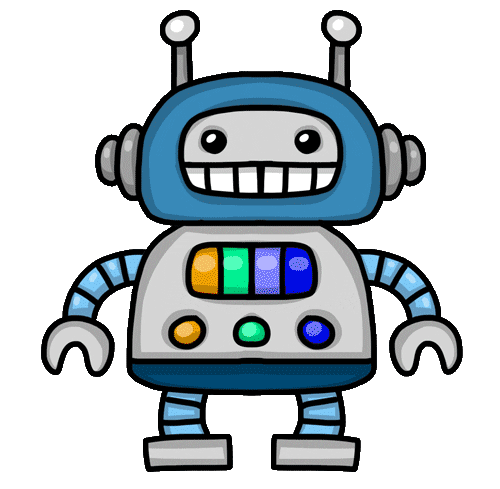 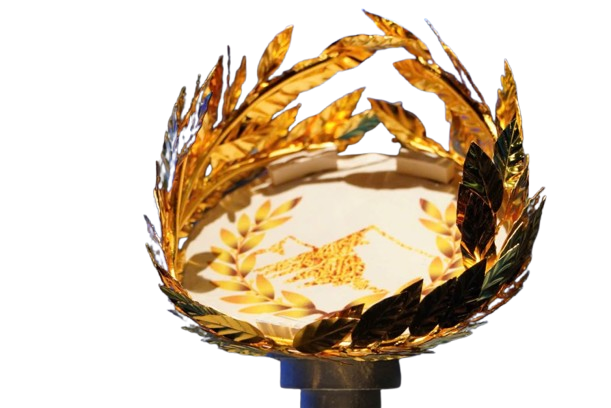 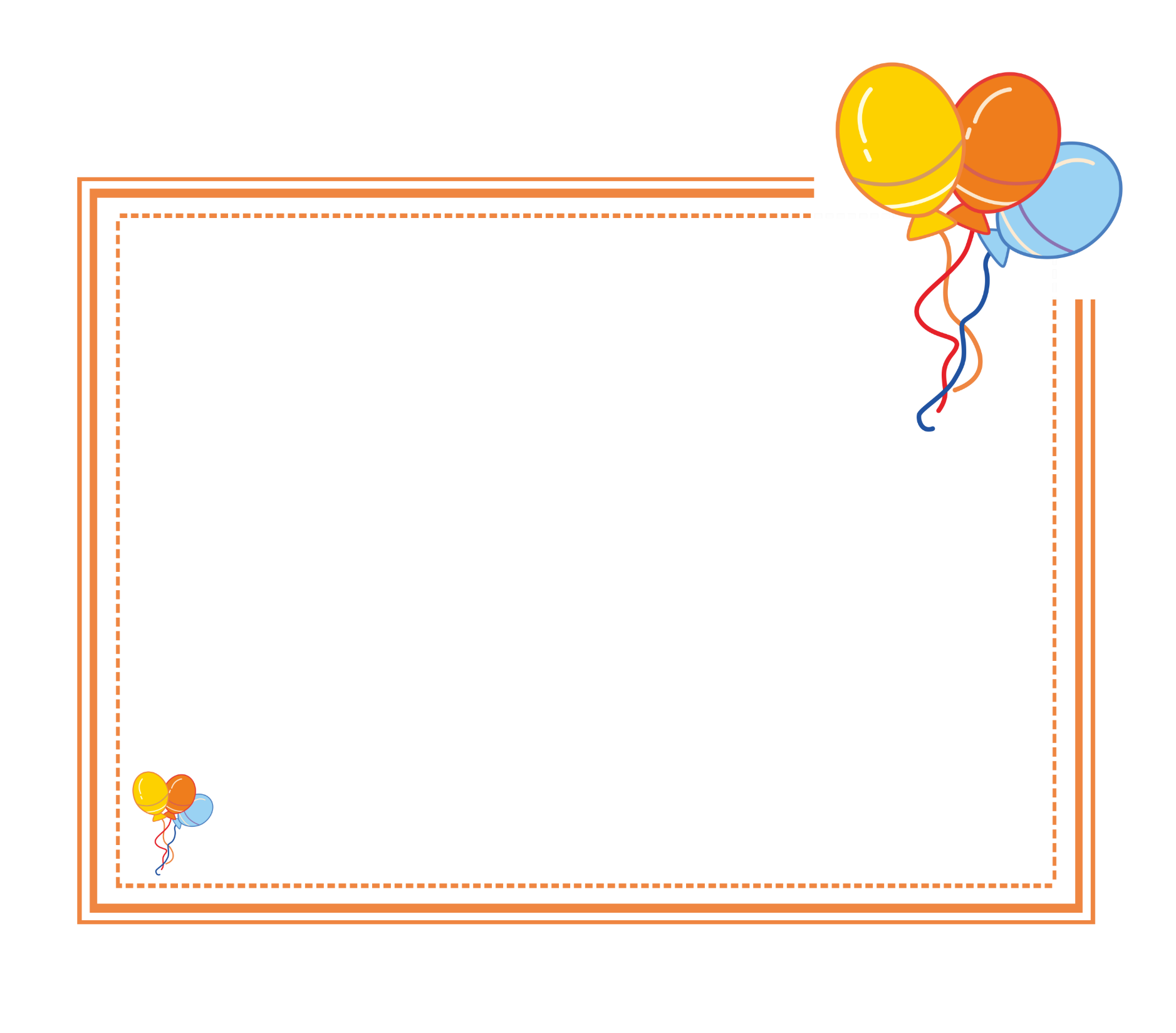 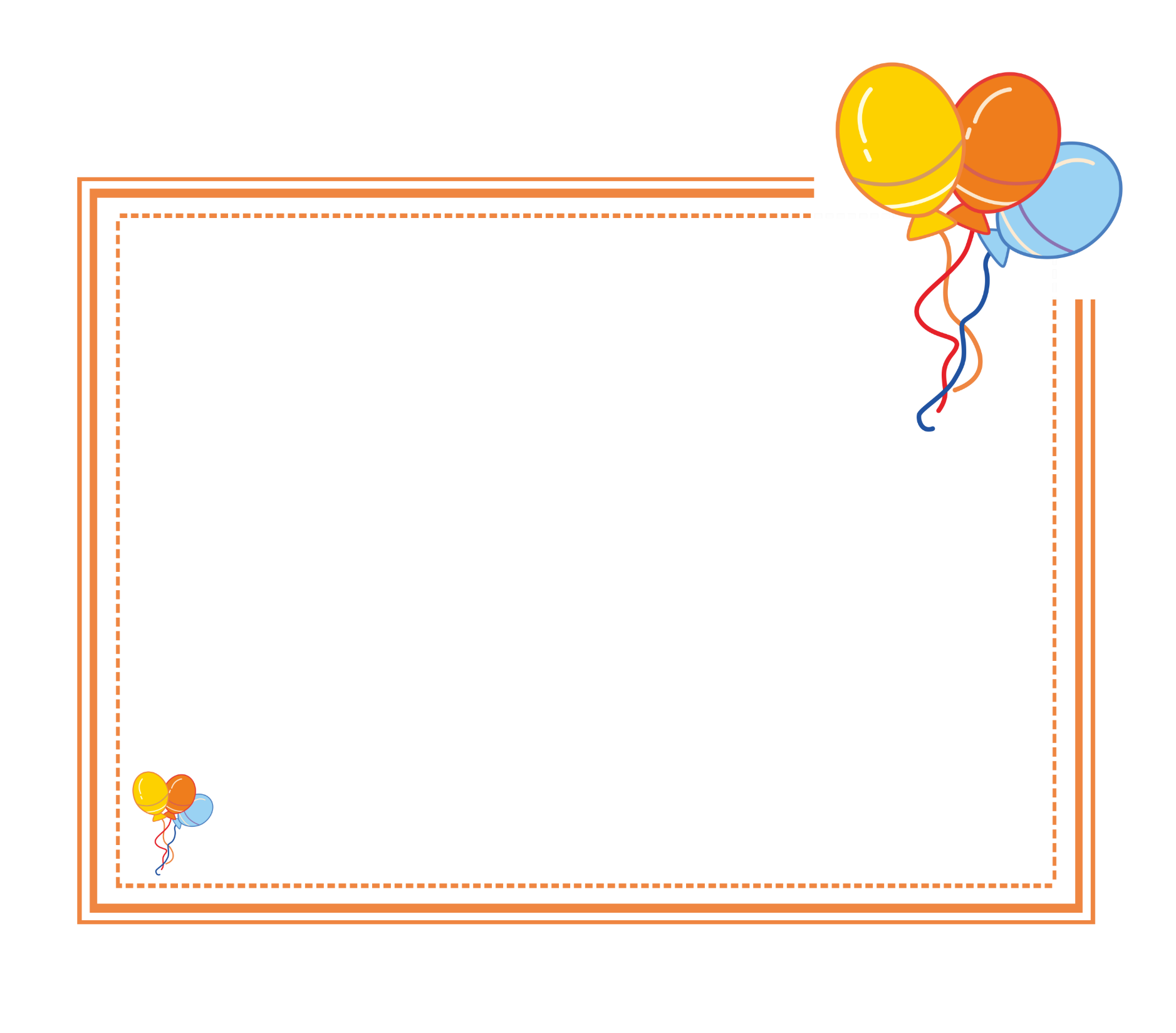 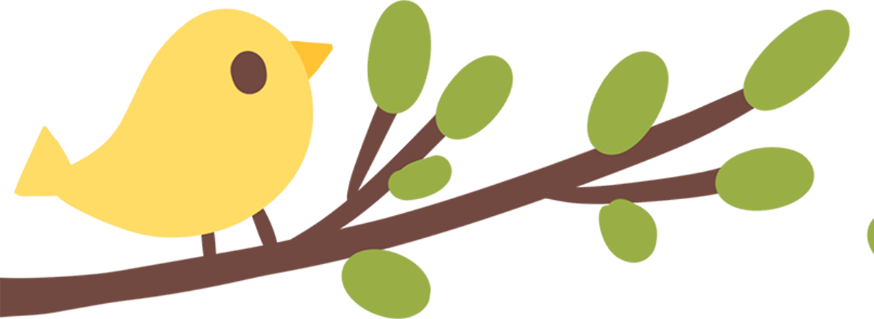 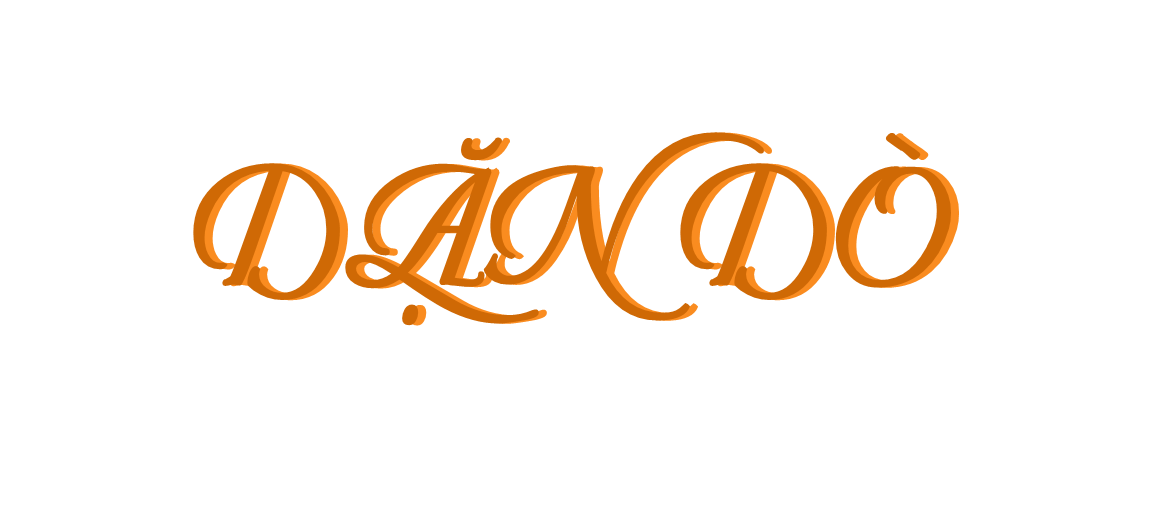 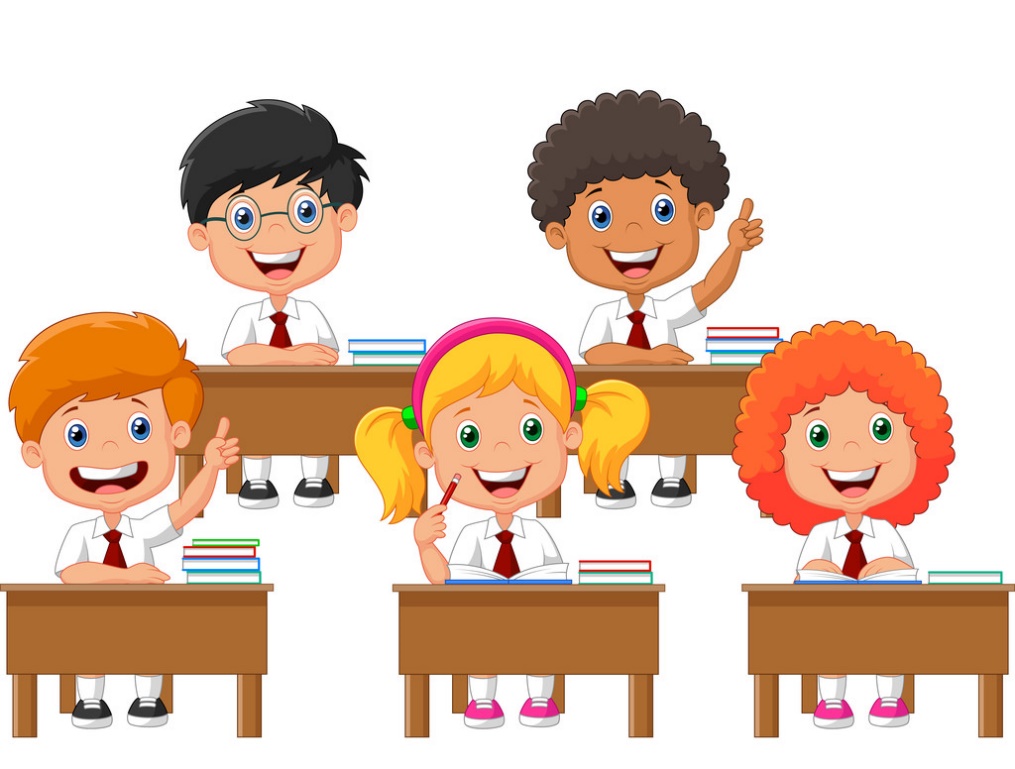 Xin chân thành
 cảm ơn các thầy cô giáo!
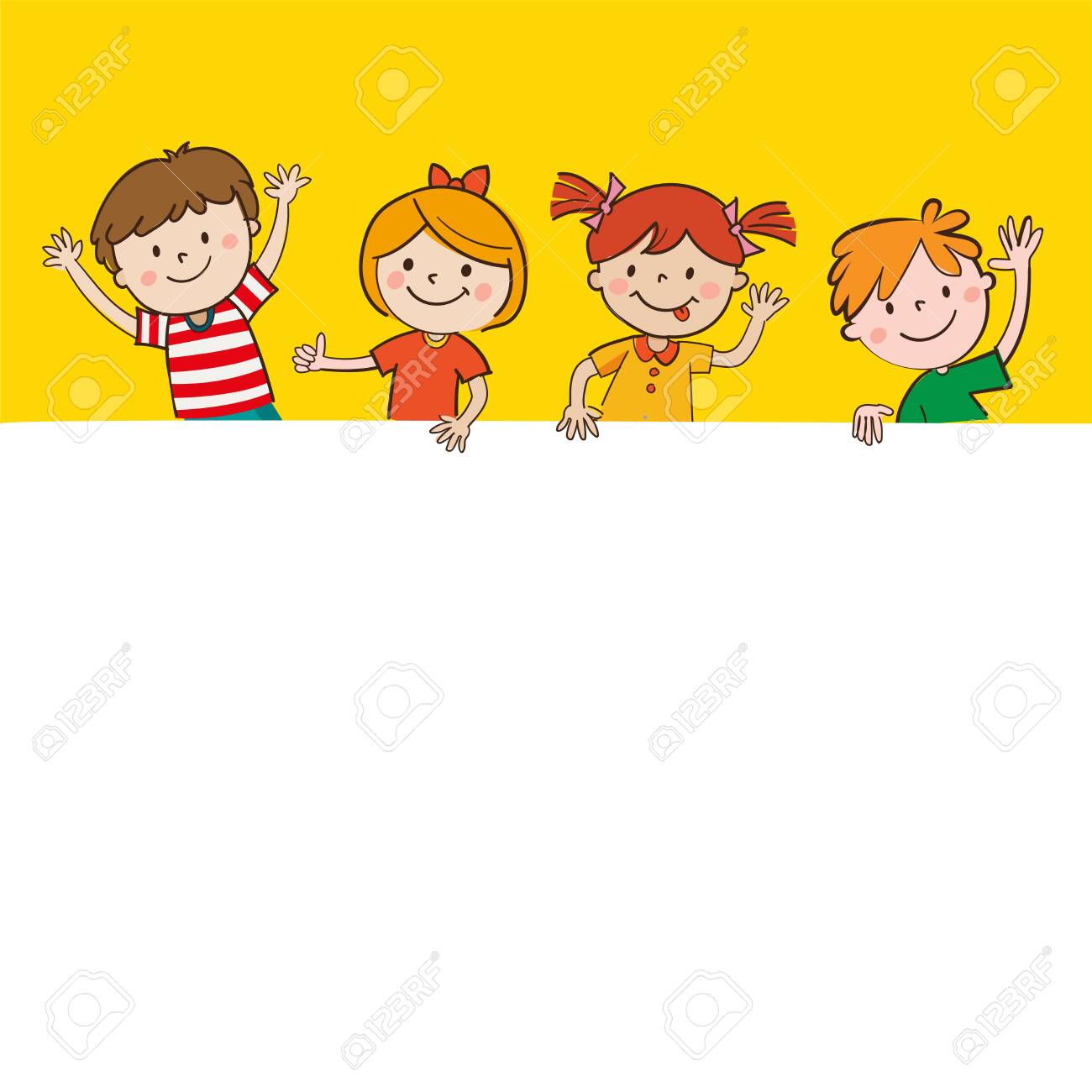 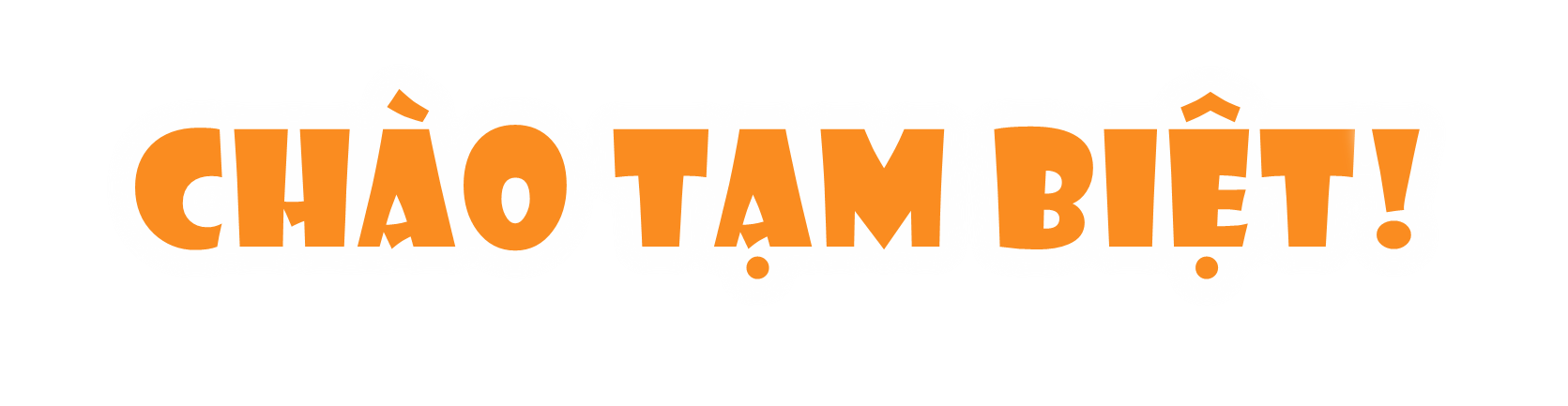 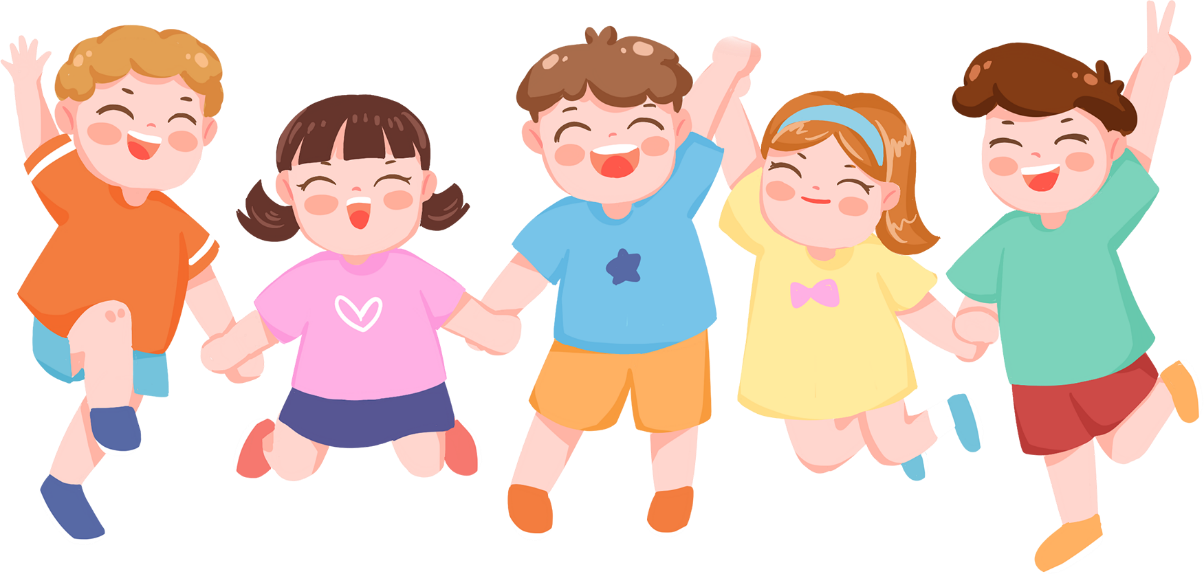 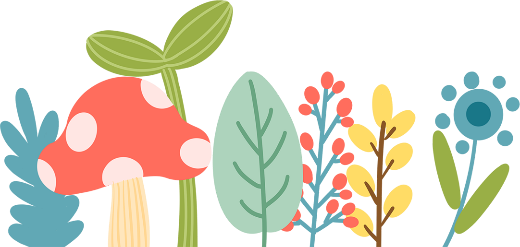